DECENTRUMOK
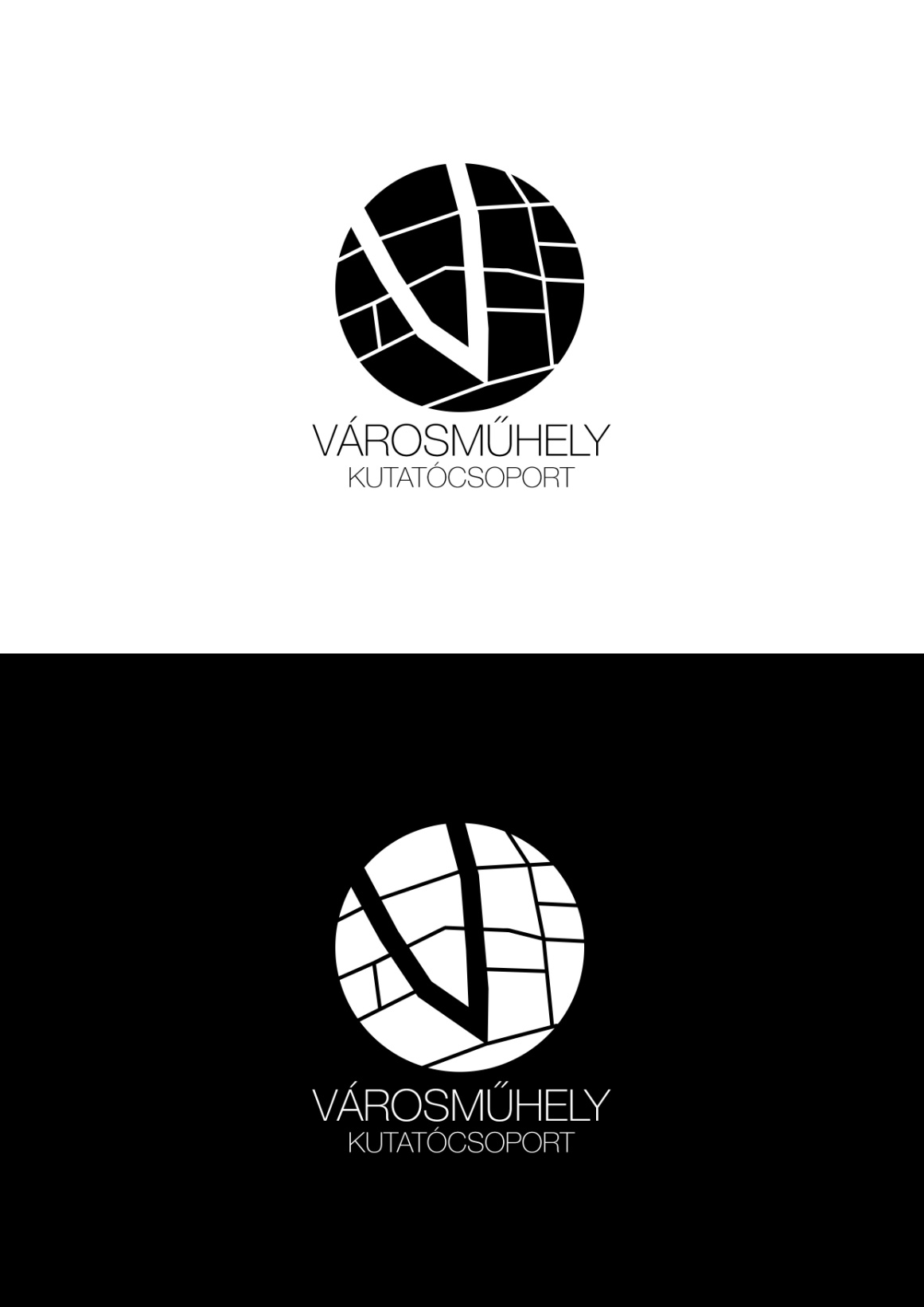 DECENTRUMOK
DECENTRUMOK
2004…..
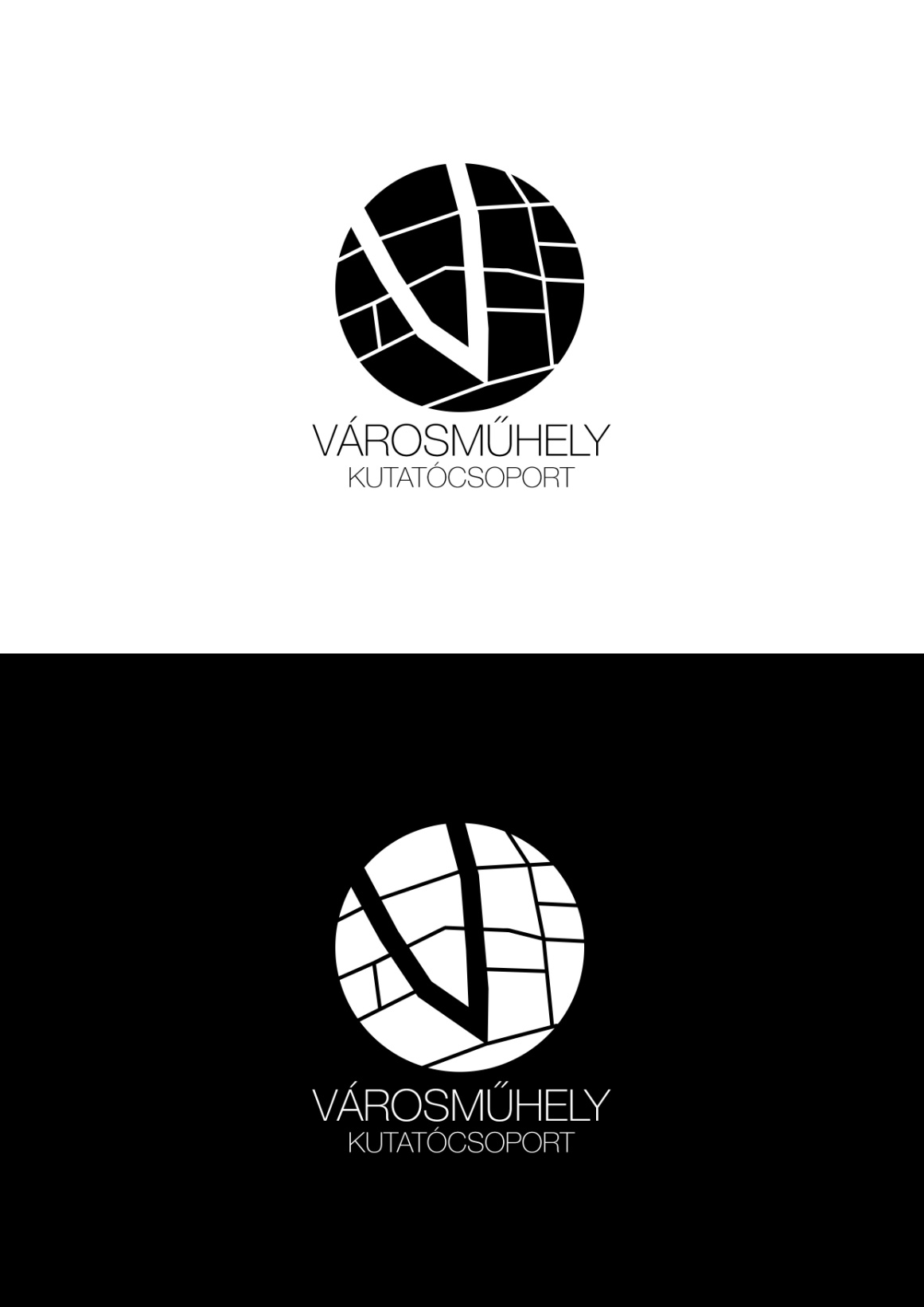 SZIGETVÁR
NAGYKANIZSA
KOMLÓ
SZEKSZÁRD
BONYHÁD
SIÓFOK
KESZTHELY
MOHÁCS
KŐSZEG
2010-11 tanév SOPIANE városrész fejlesztési terve2011-12 tanév BALOKÁNY és a Kulturális negyed2012-13 tanév URÁNVÁROS peremterületei2013-14 tanév PÉCSI VÍZ VÖLGYE fejlesztései2014-15 tanév DECENTRUMOK
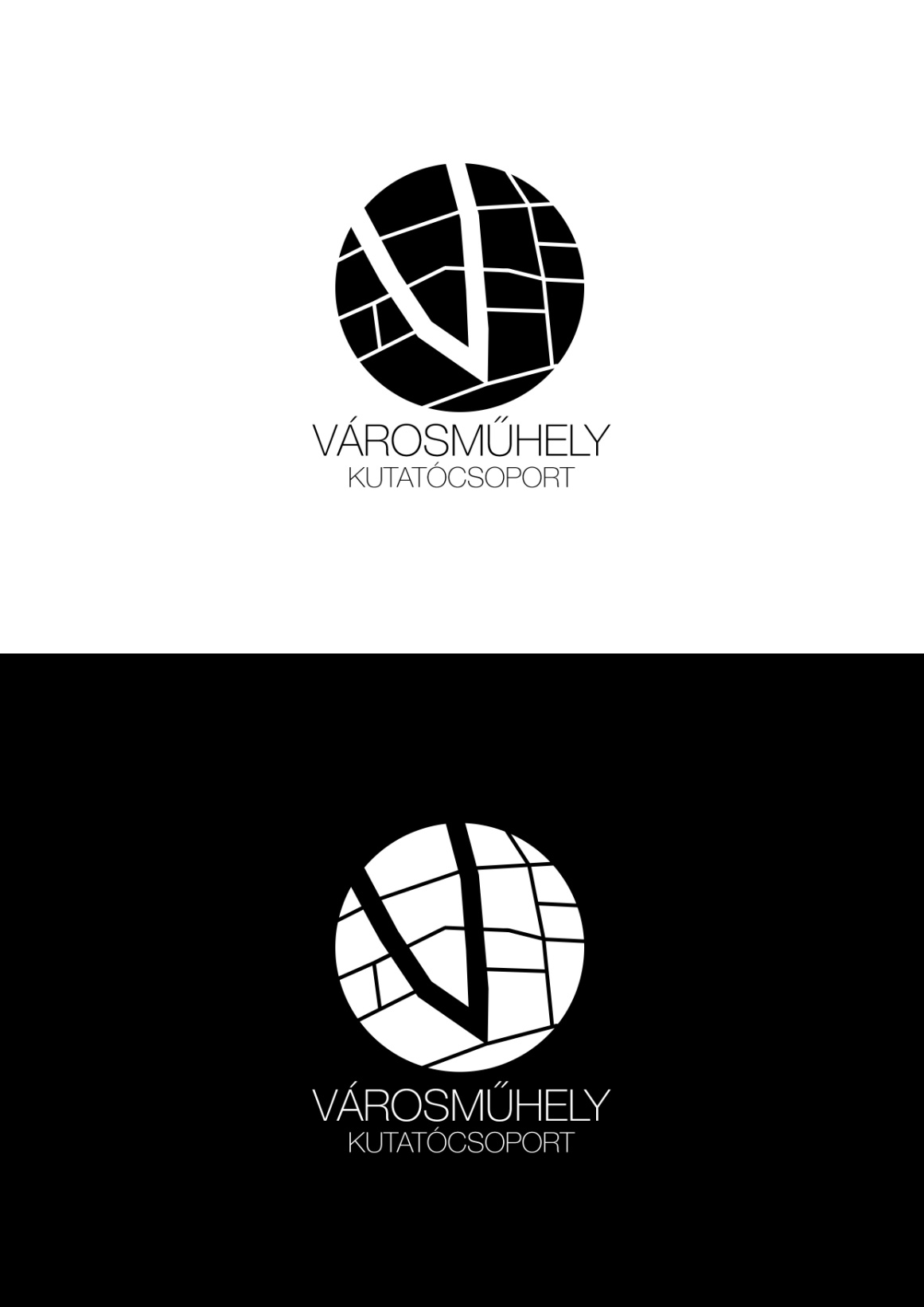 DECENTRUMOK
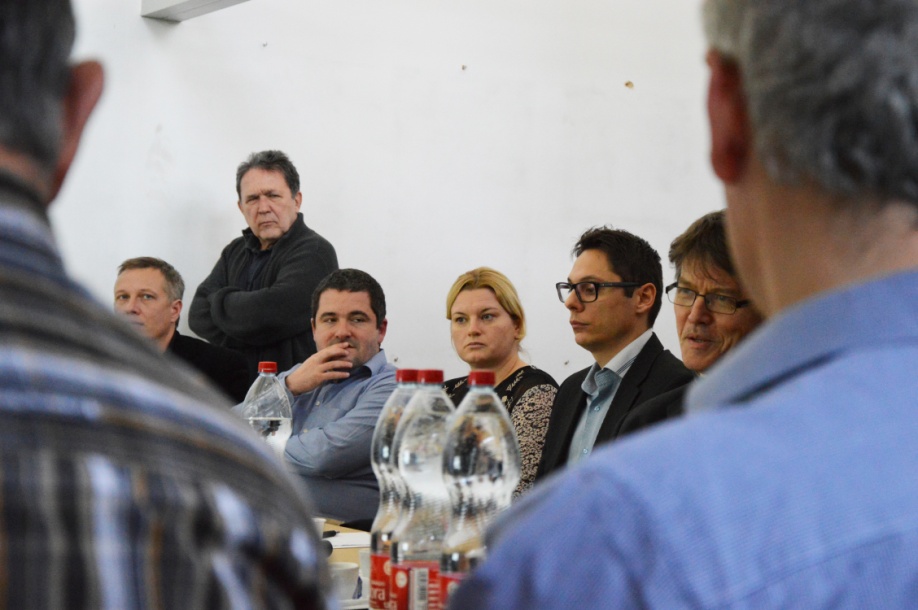 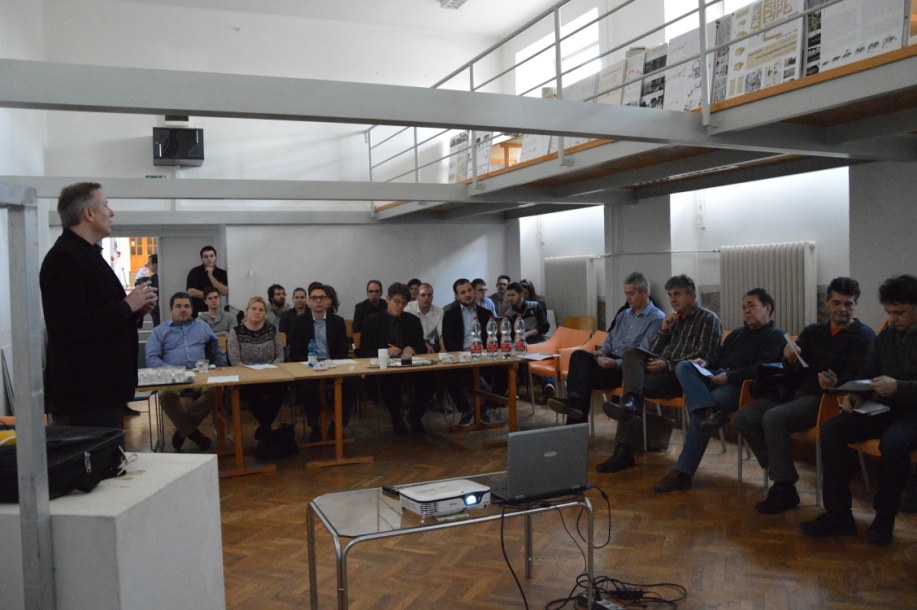 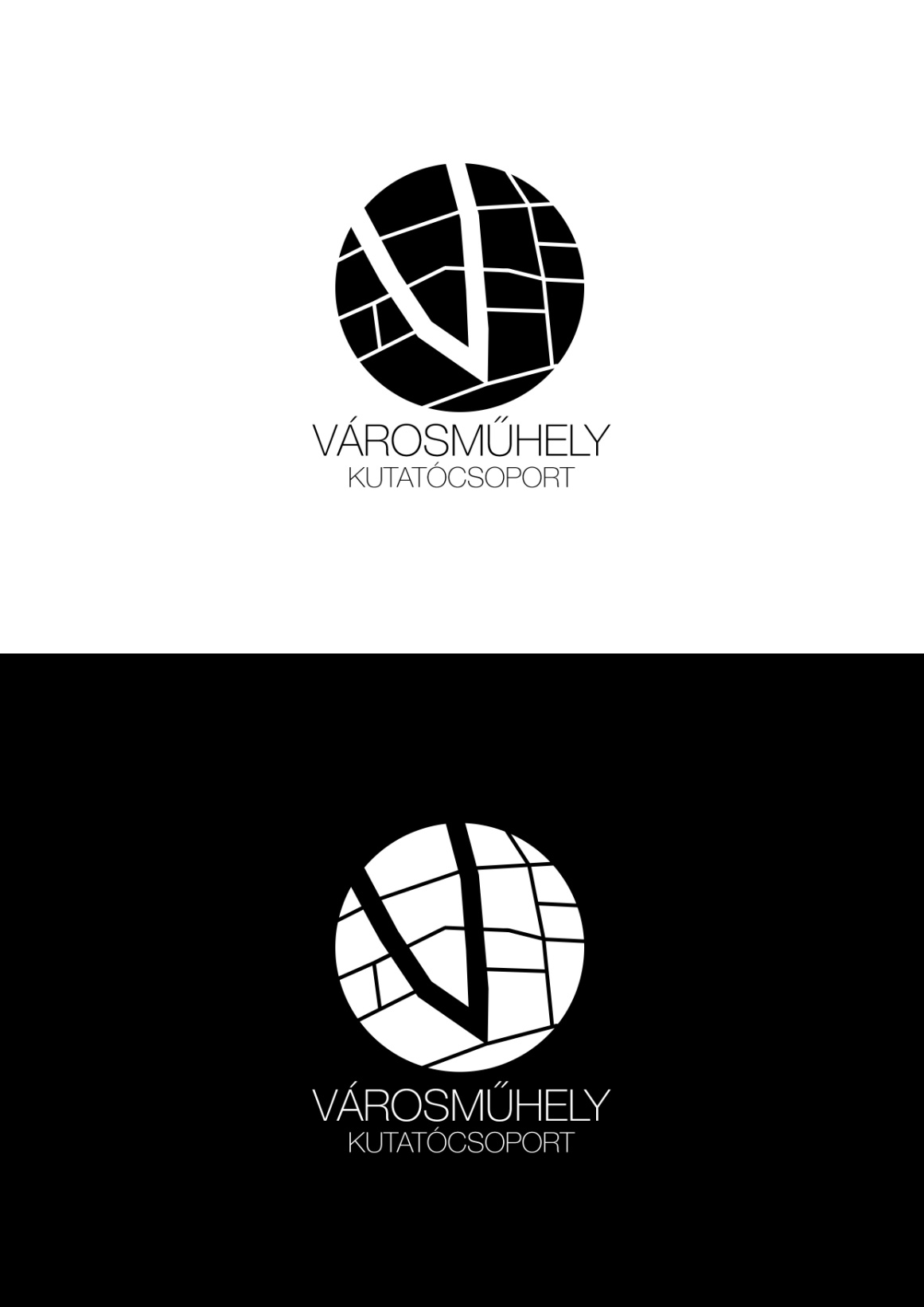 DECENTRUMOK
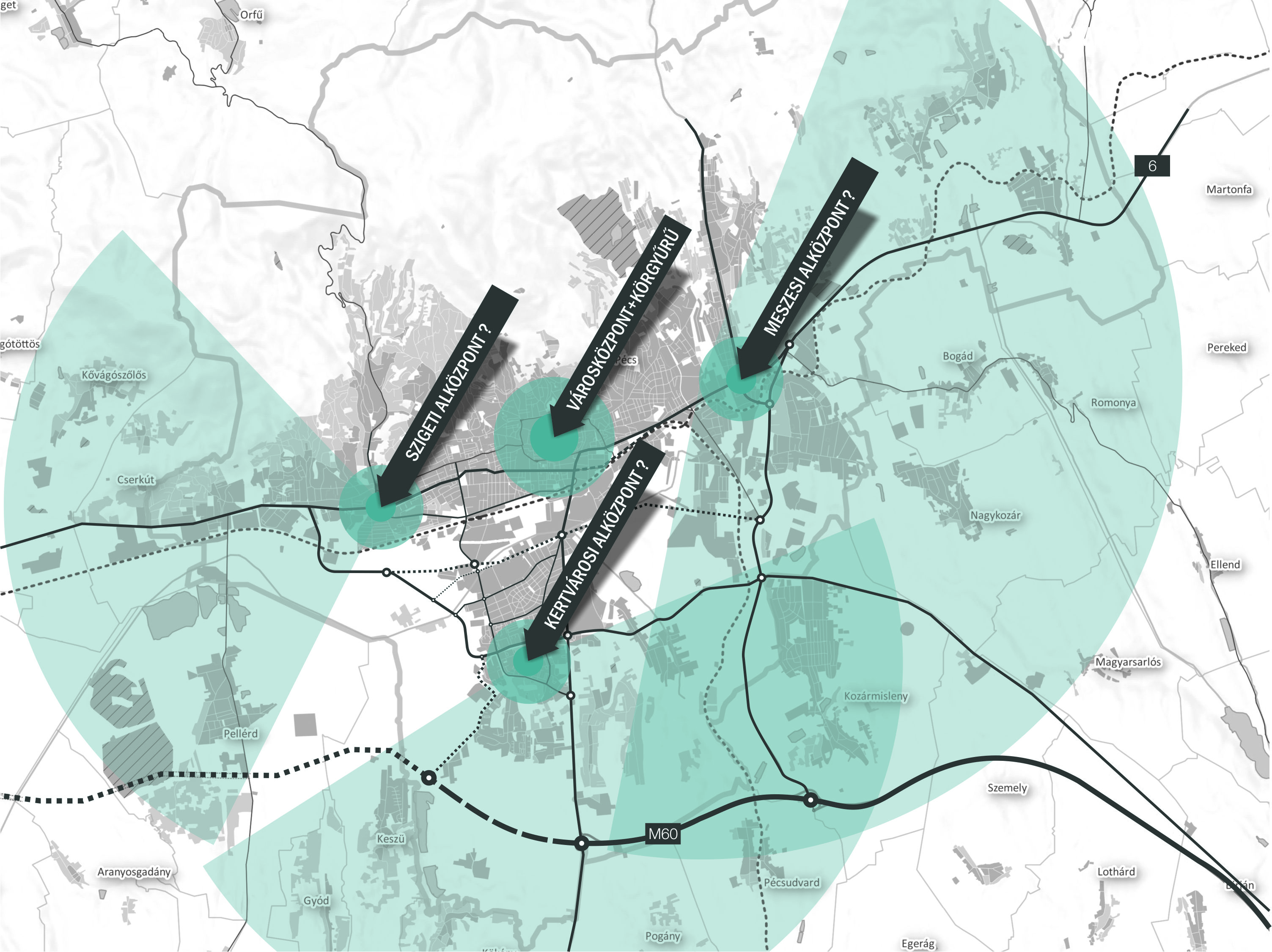 DECENTRUMOK
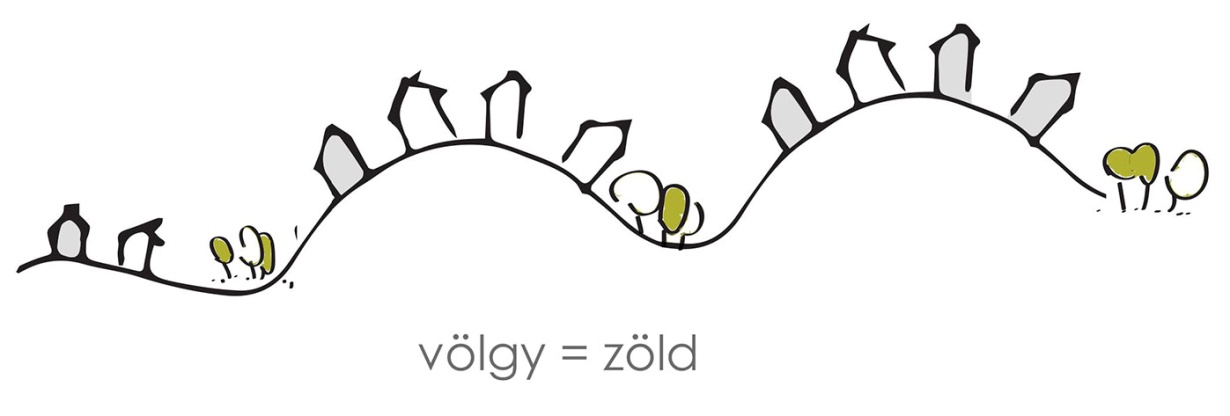 KELET 1
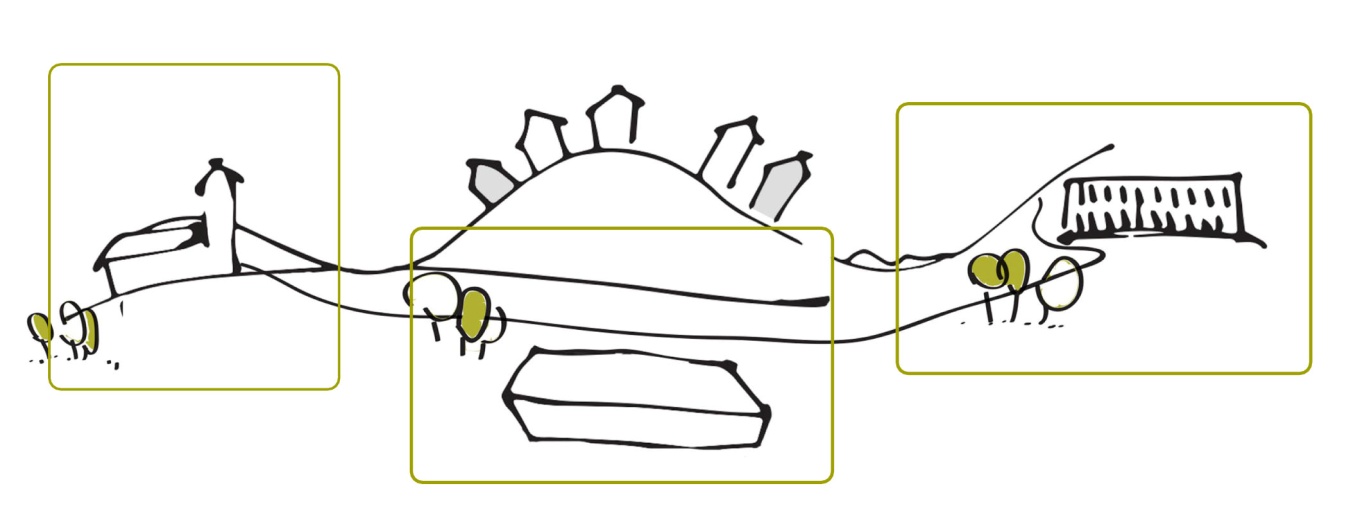 DECENTRUMOK
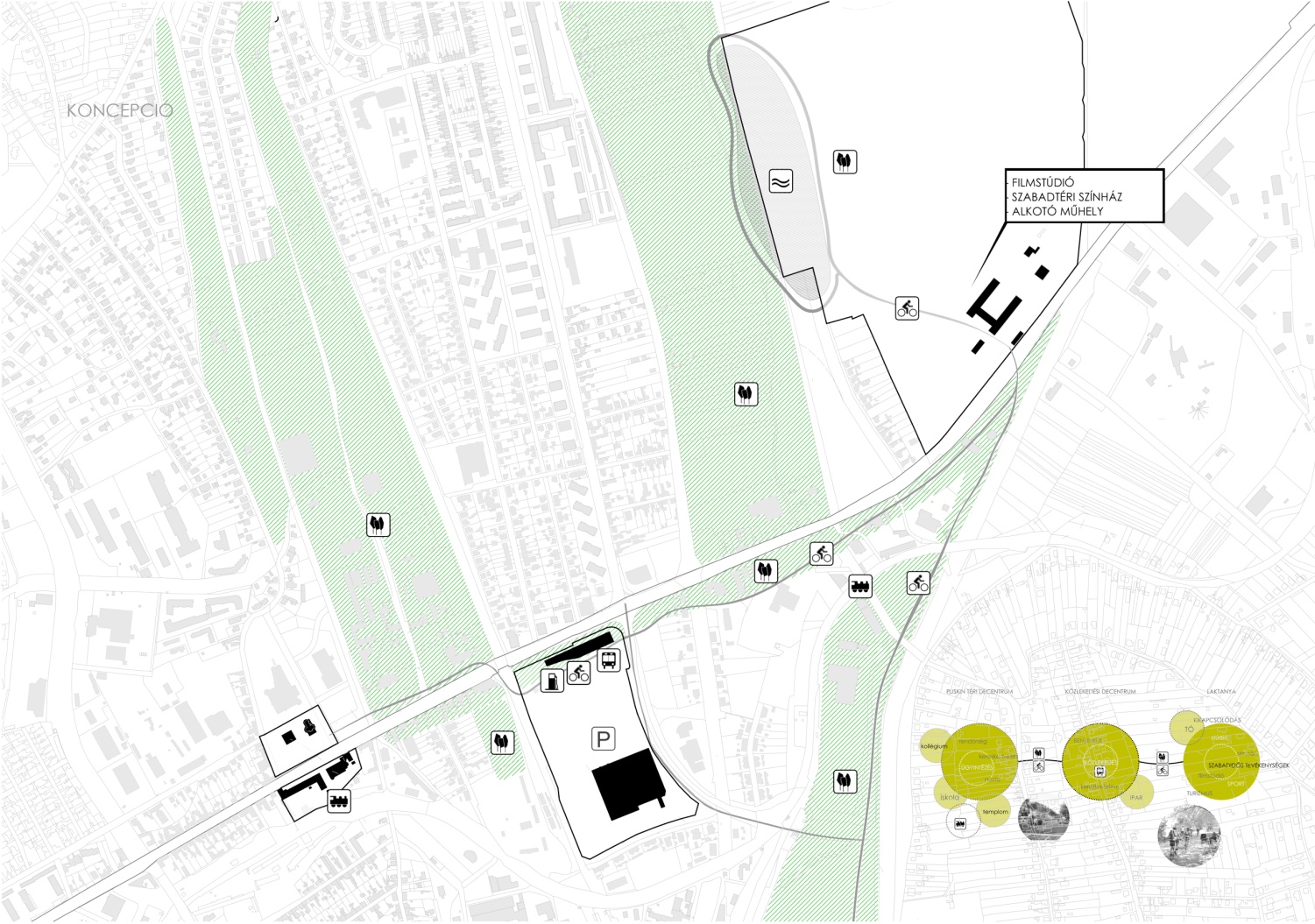 KELET 1
DECENTRUMOK
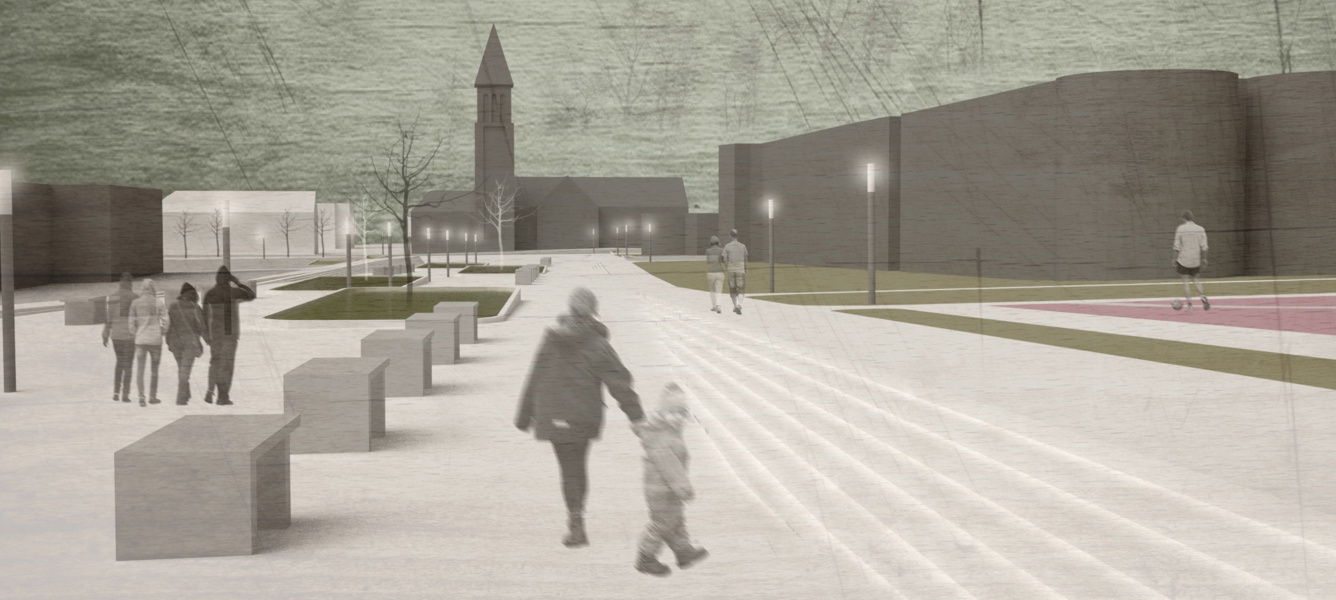 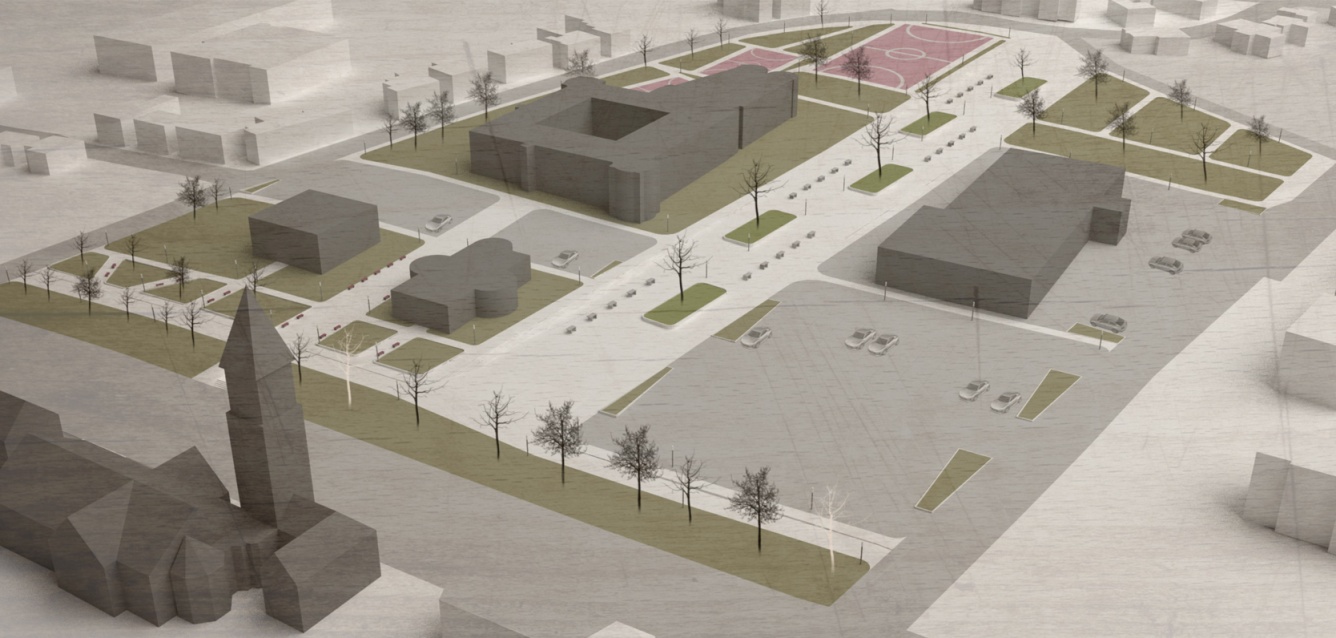 KELET 1
DECENTRUMOK
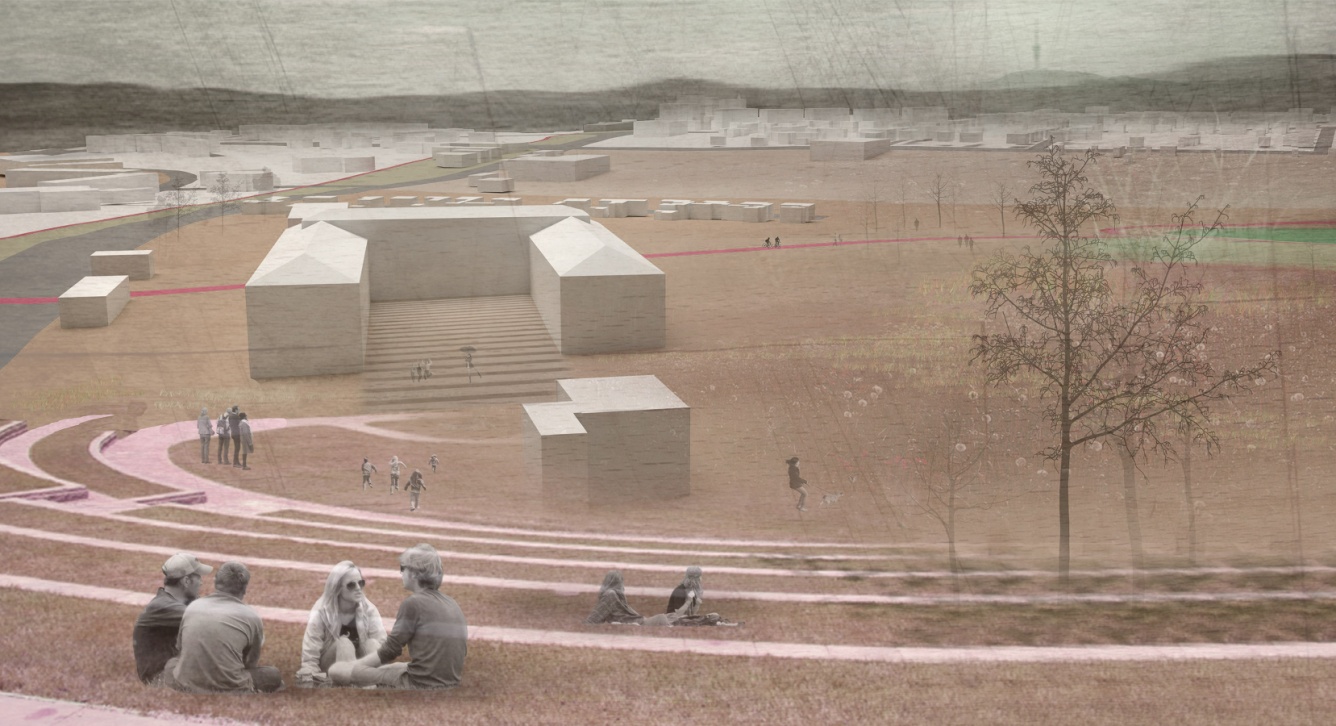 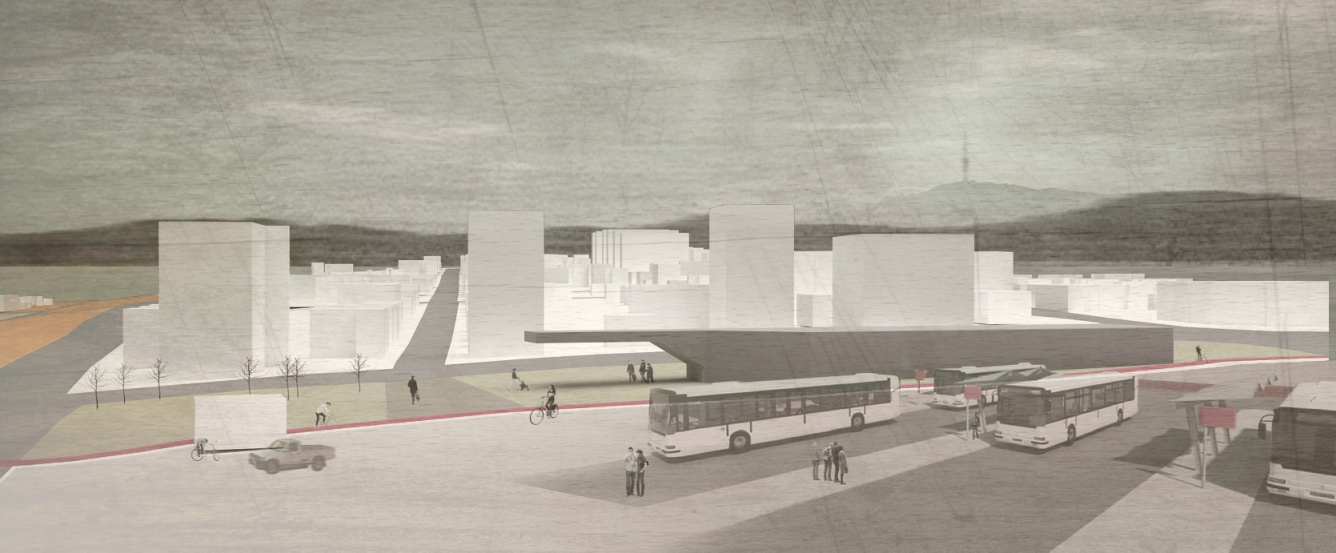 KELET 1
DECENTRUMOK
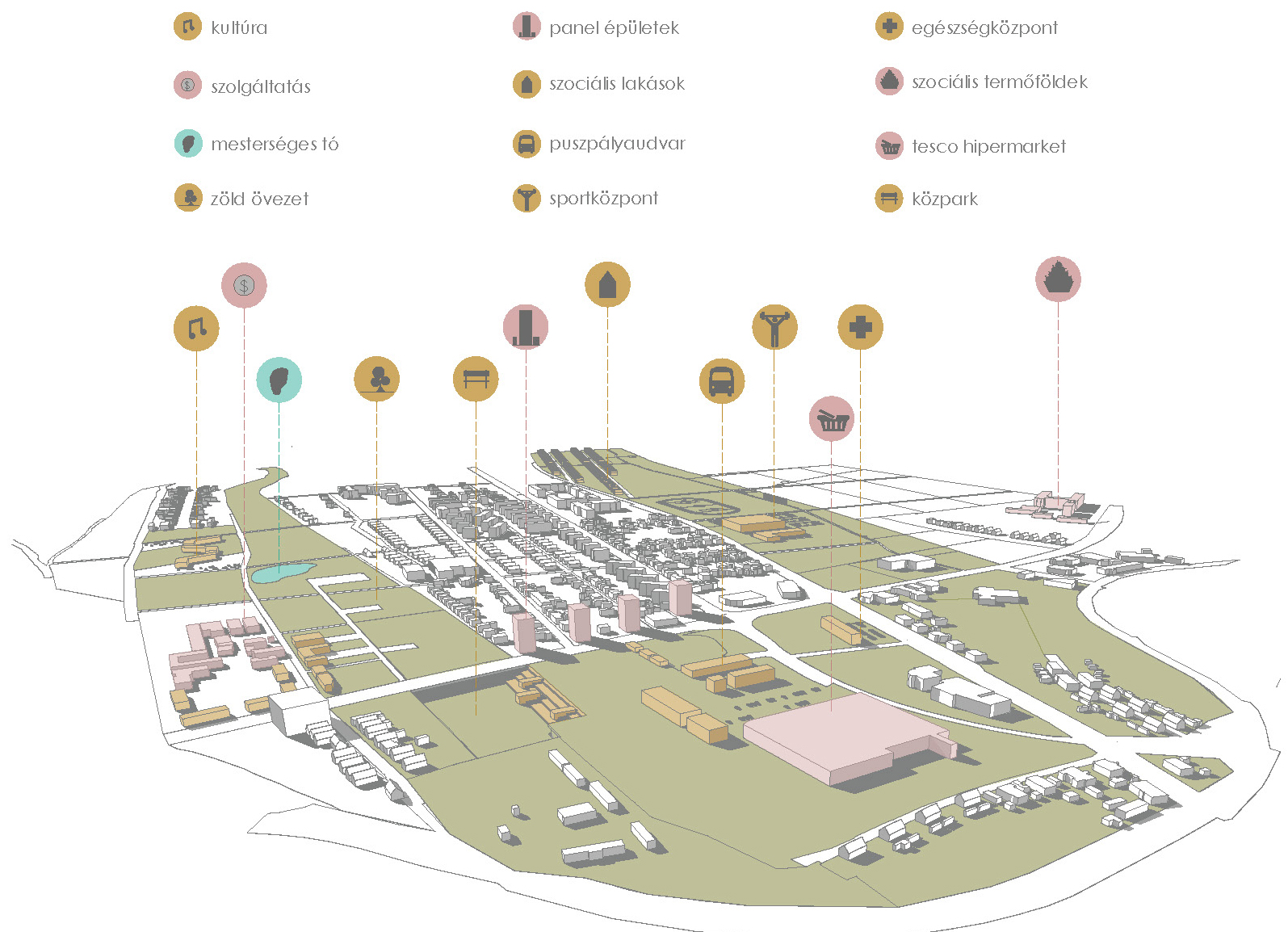 KELET 2
DECENTRUMOK
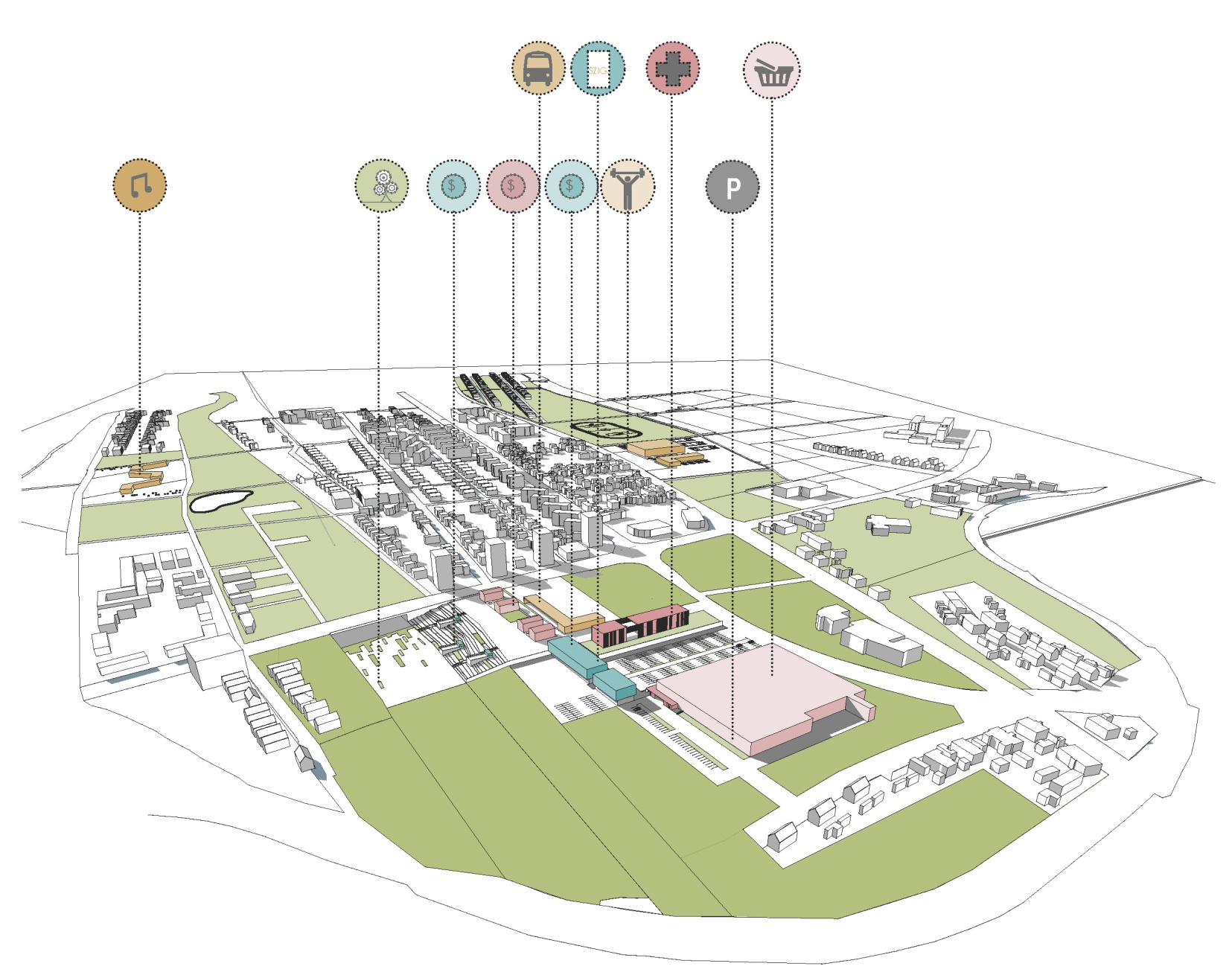 KELET 2
DECENTRUMOK
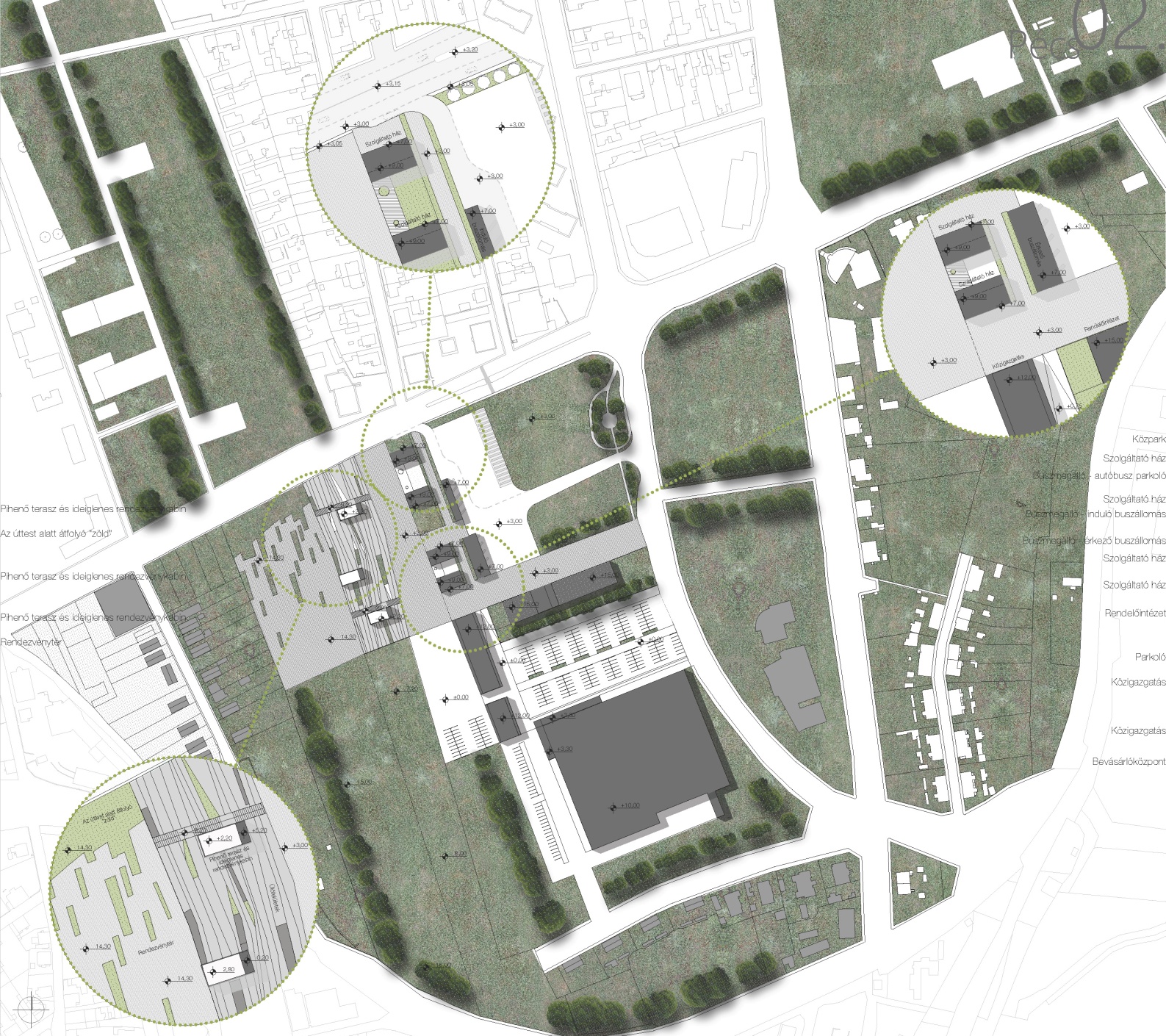 KELET 2
DECENTRUMOK
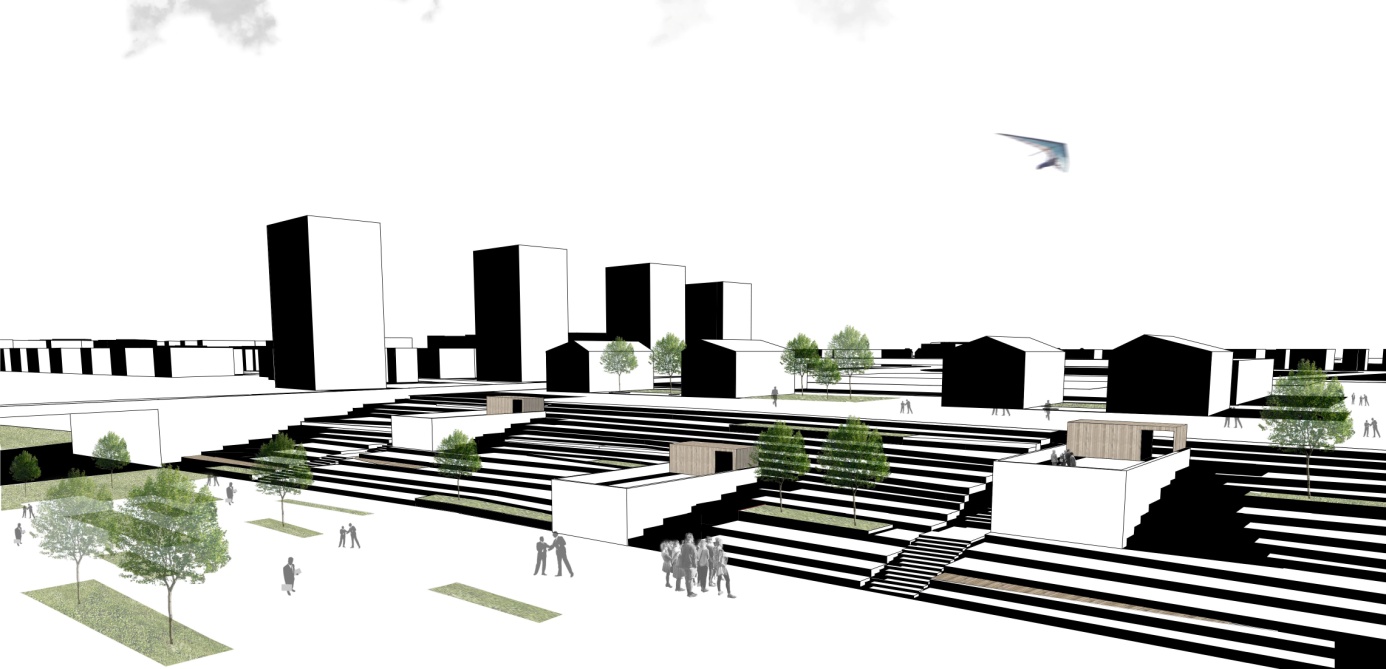 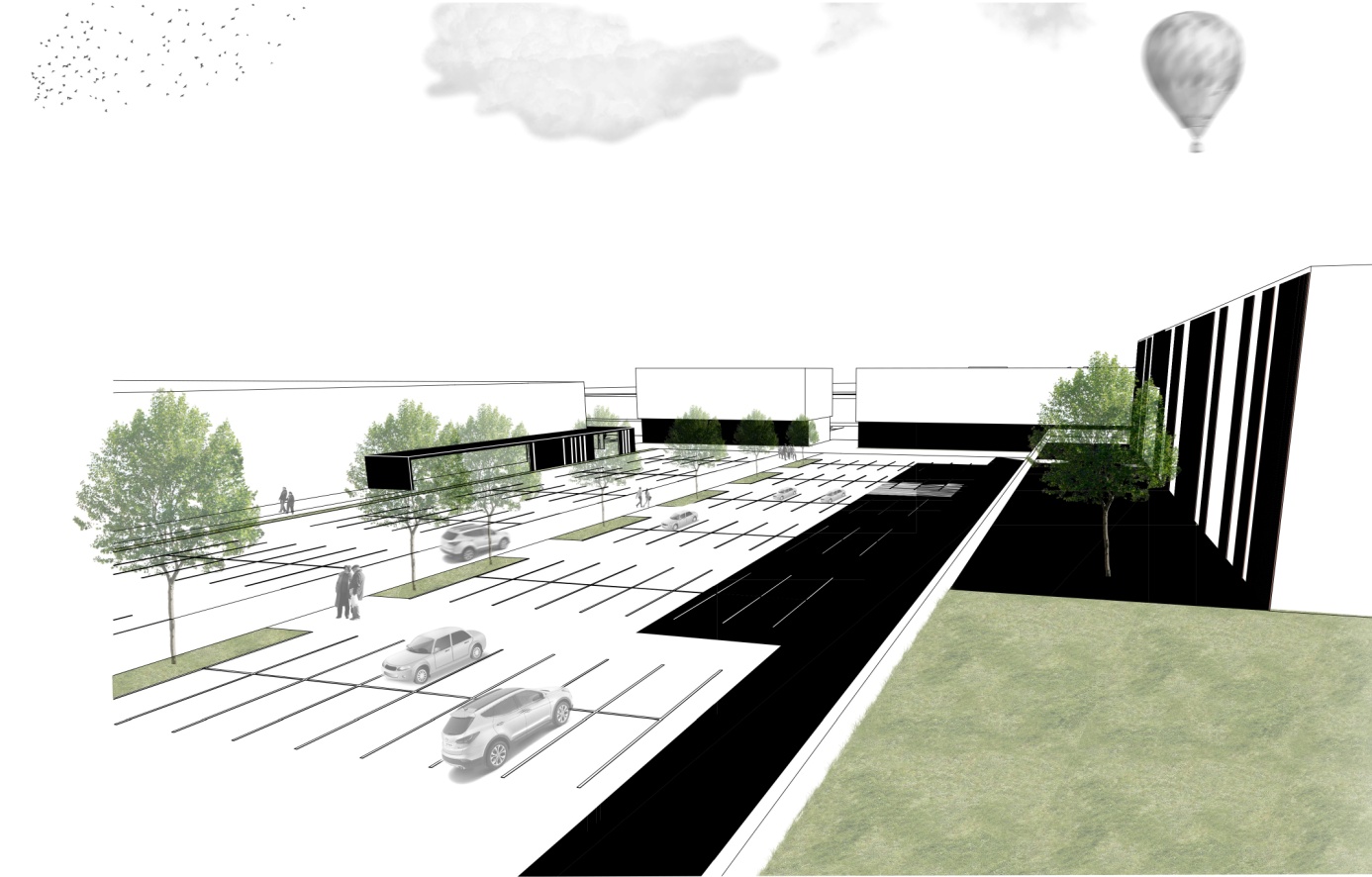 KELET 2
DECENTRUMOK
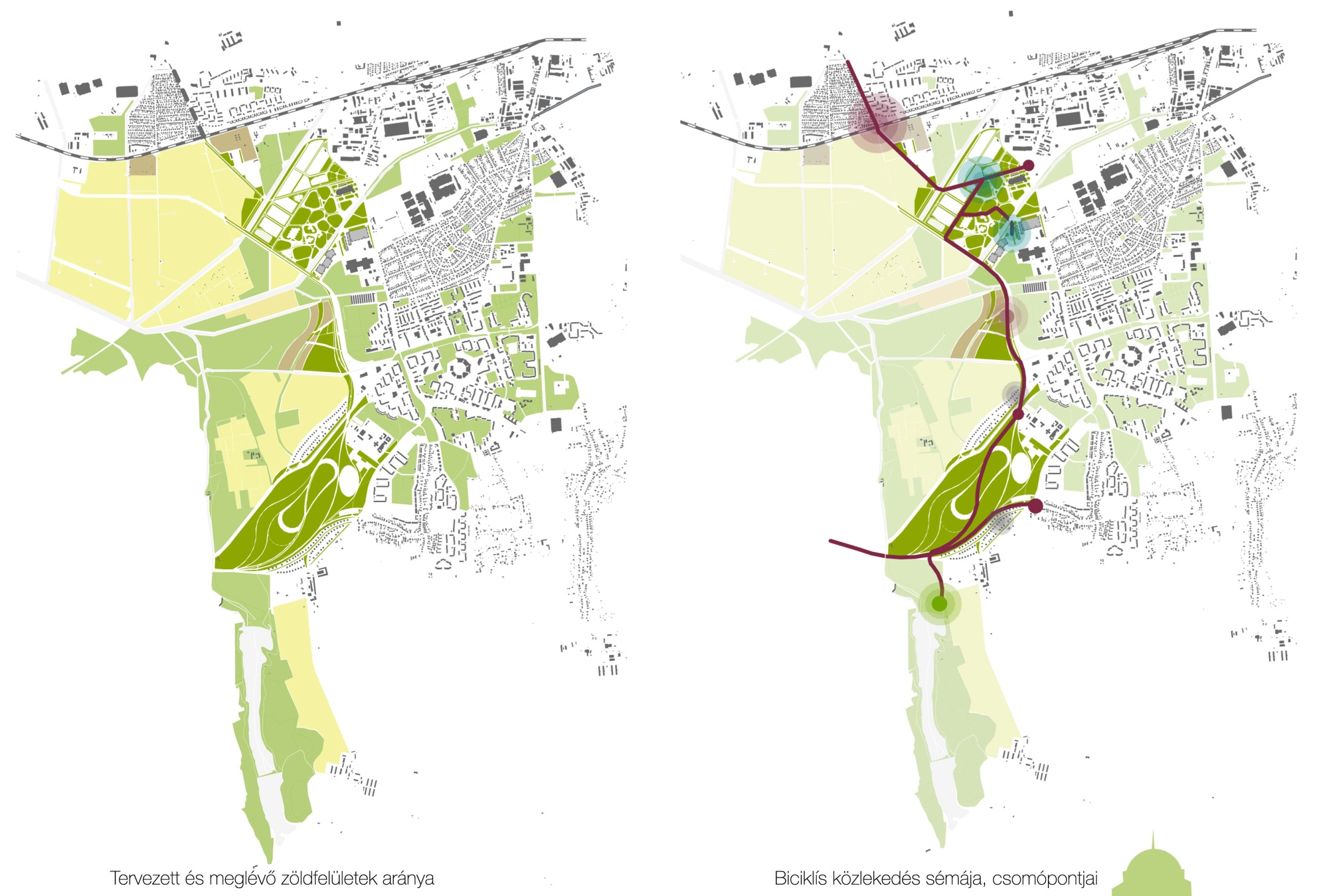 DÉL 1
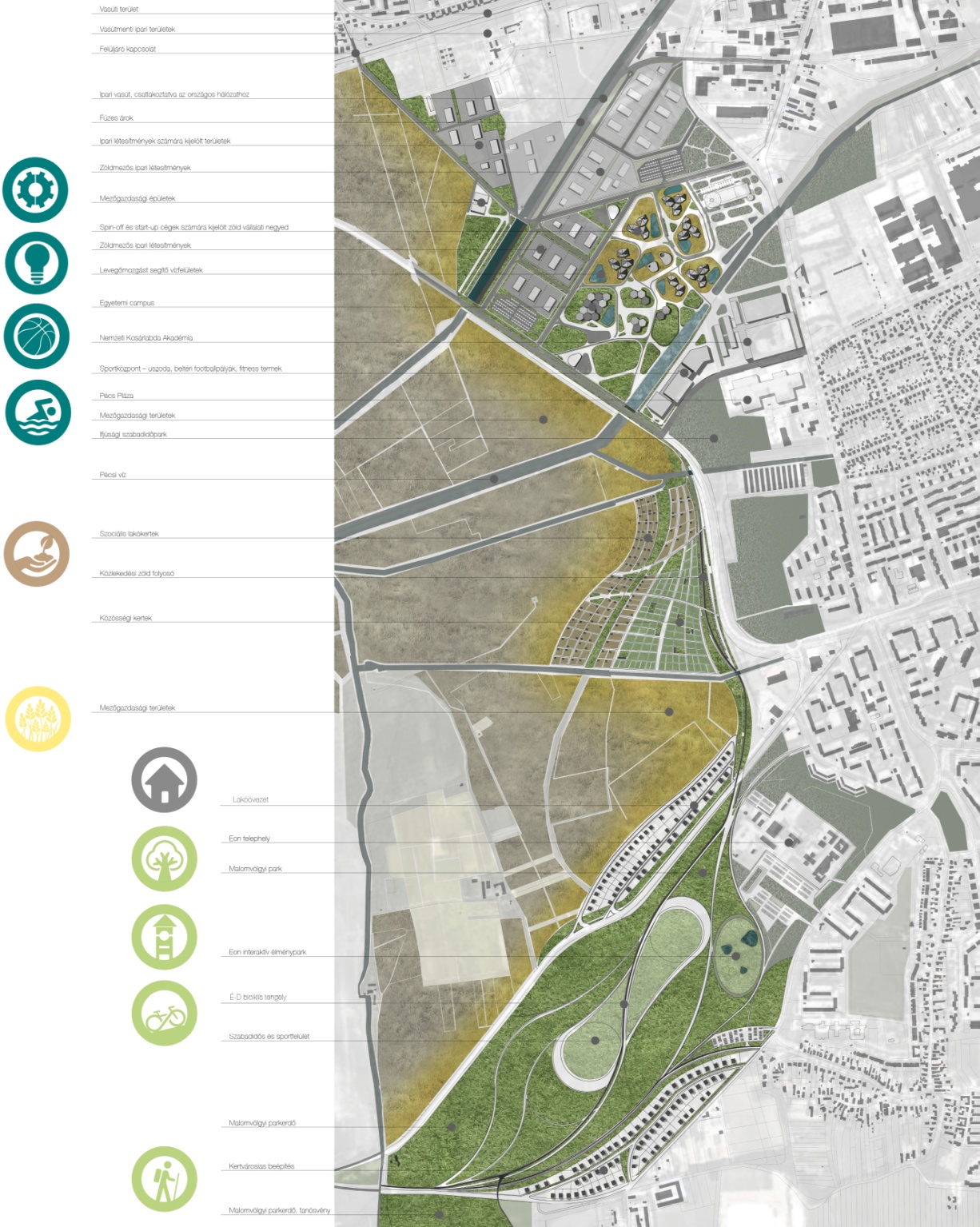 DECENTRUMOK
DÉL 1
DECENTRUMOK
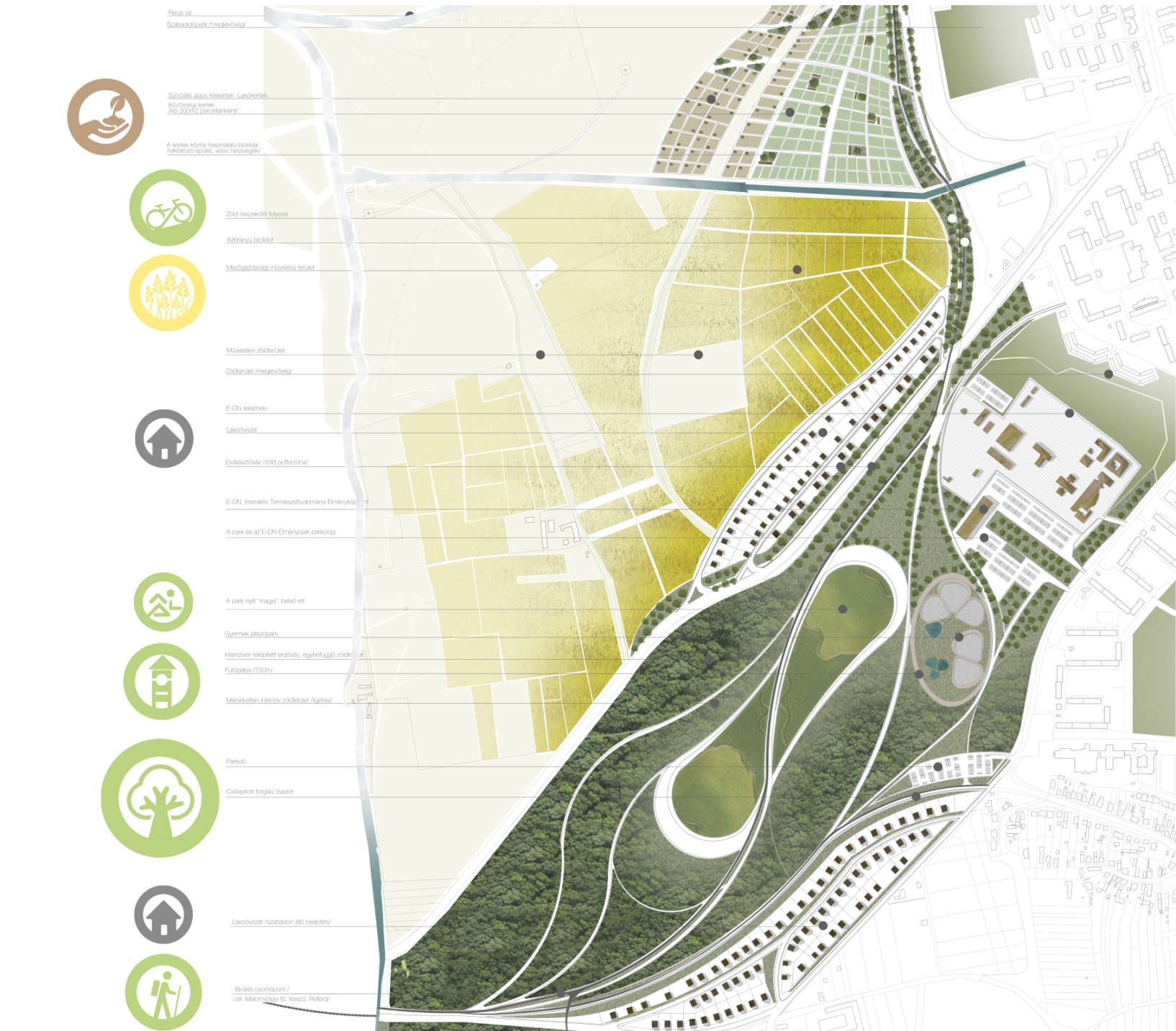 DÉL 1
DECENTRUMOK
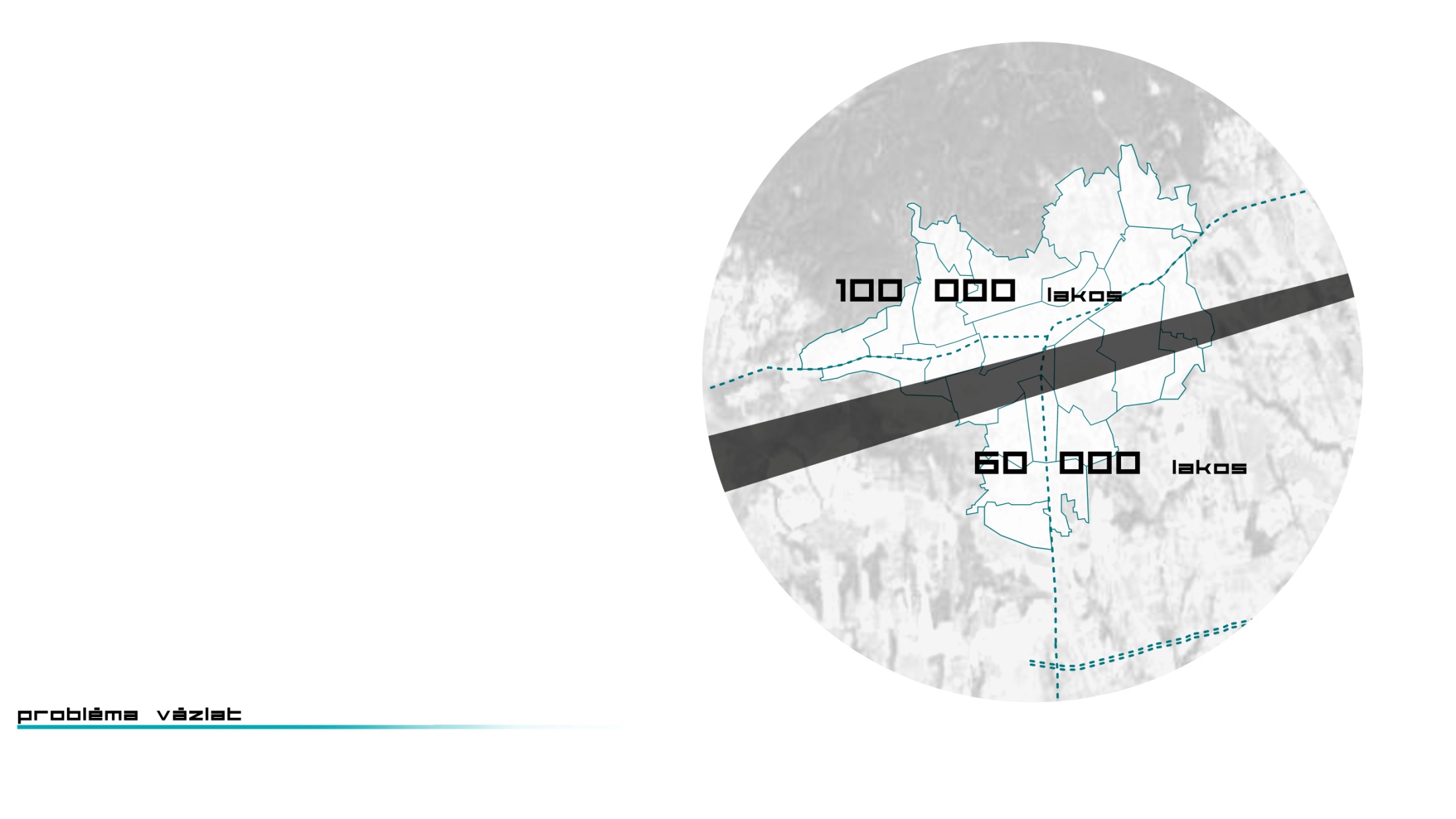 DÉL 2
DECENTRUMOK
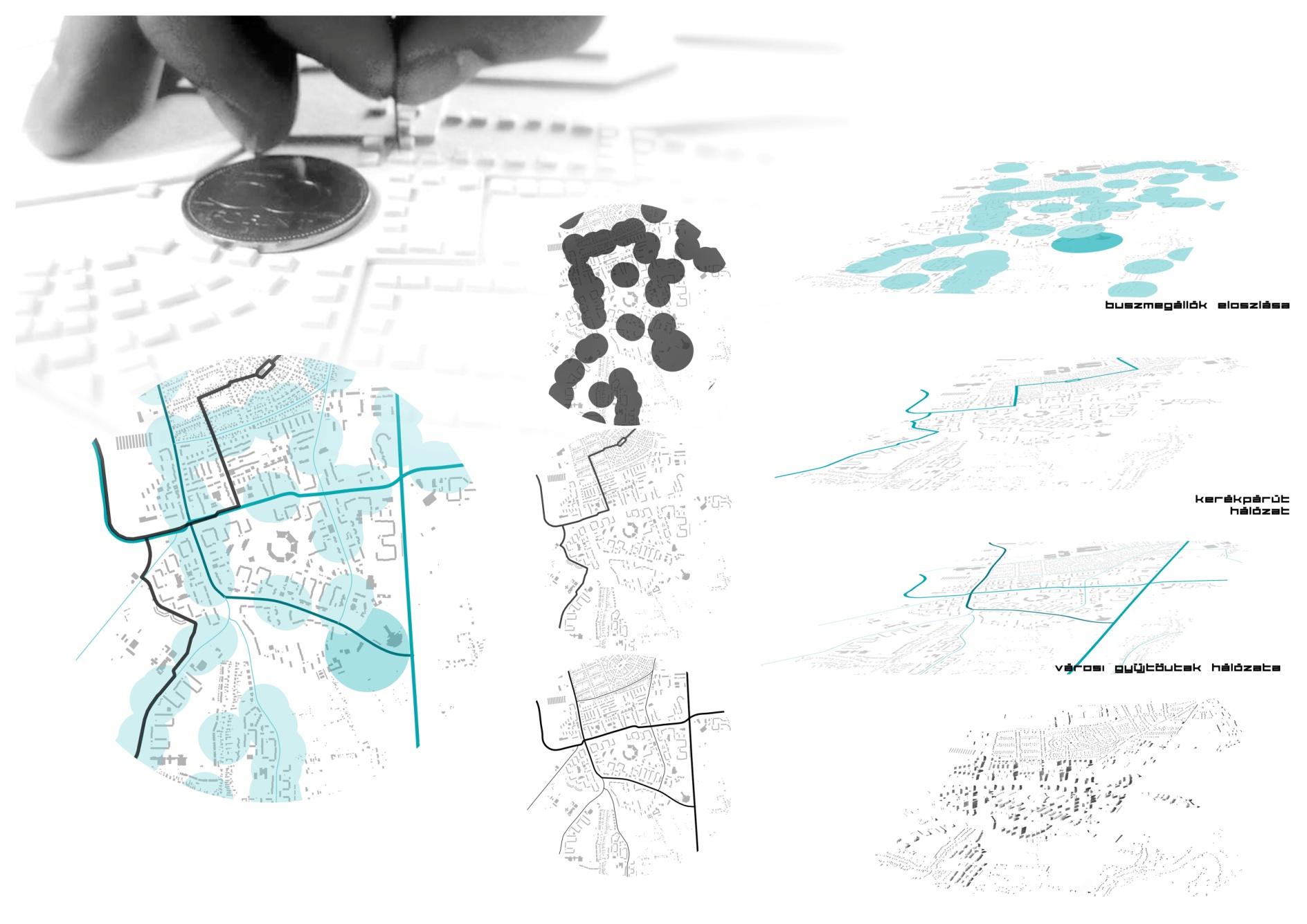 DÉL 2
DECENTRUMOK
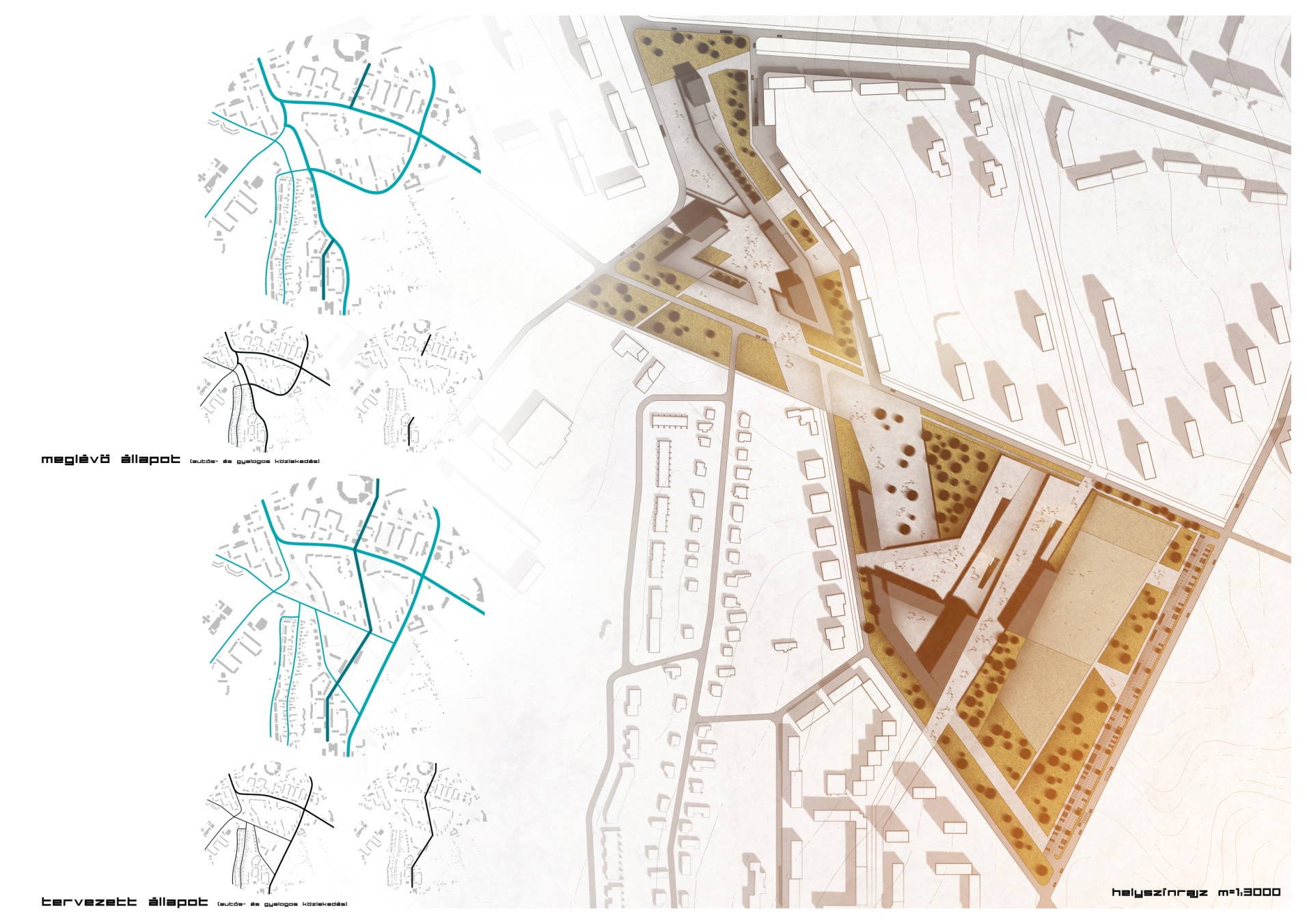 DÉL 2
DECENTRUMOK
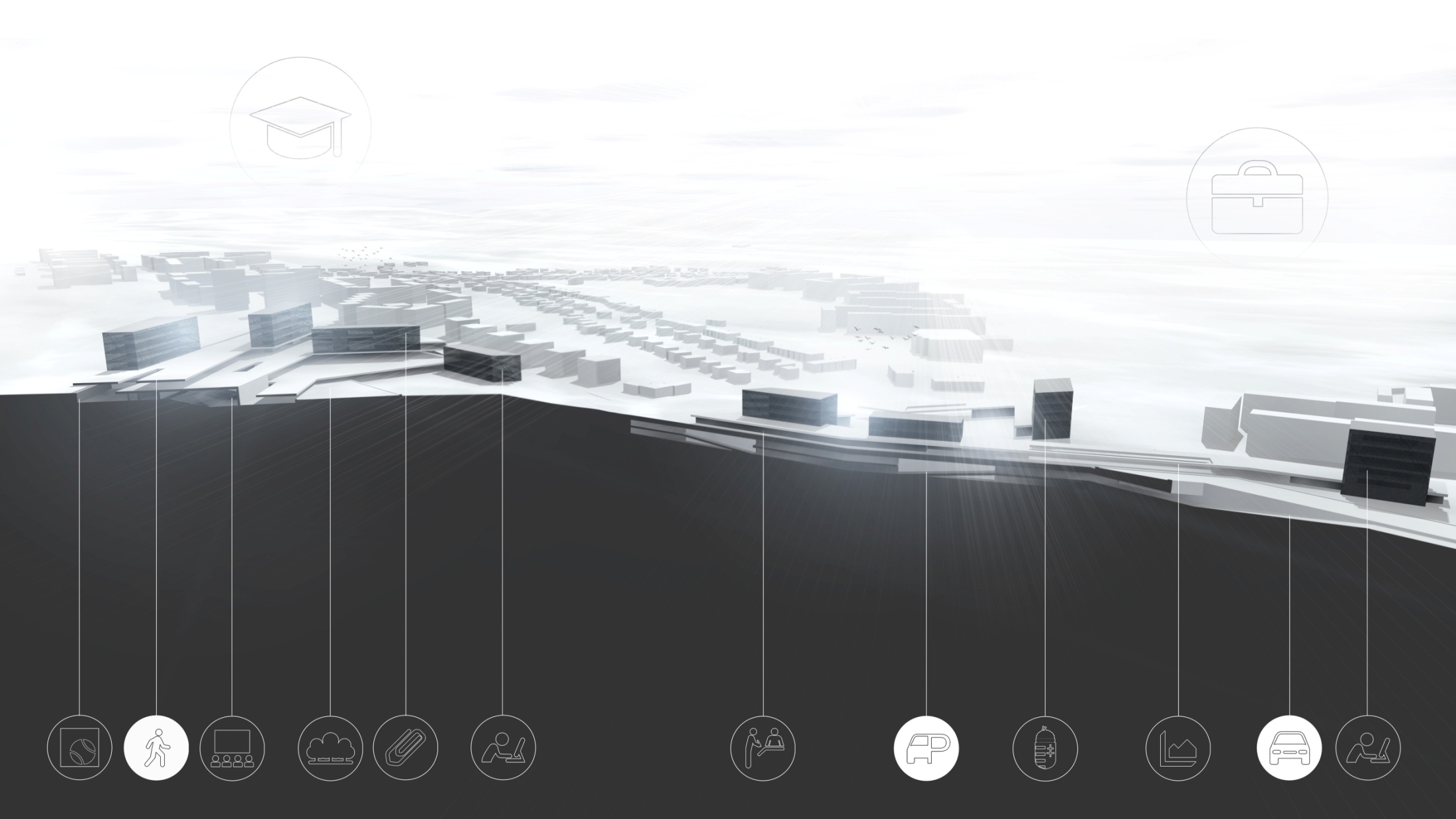 DÉL 2
DECENTRUMOK
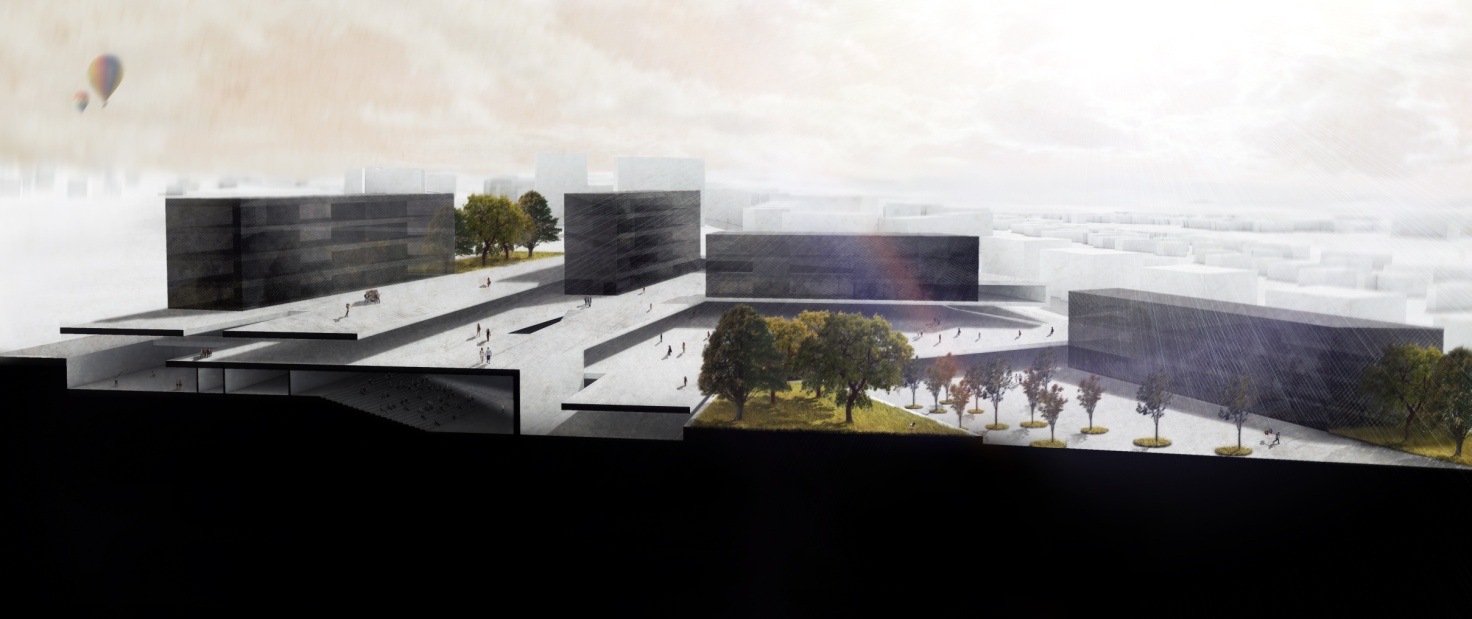 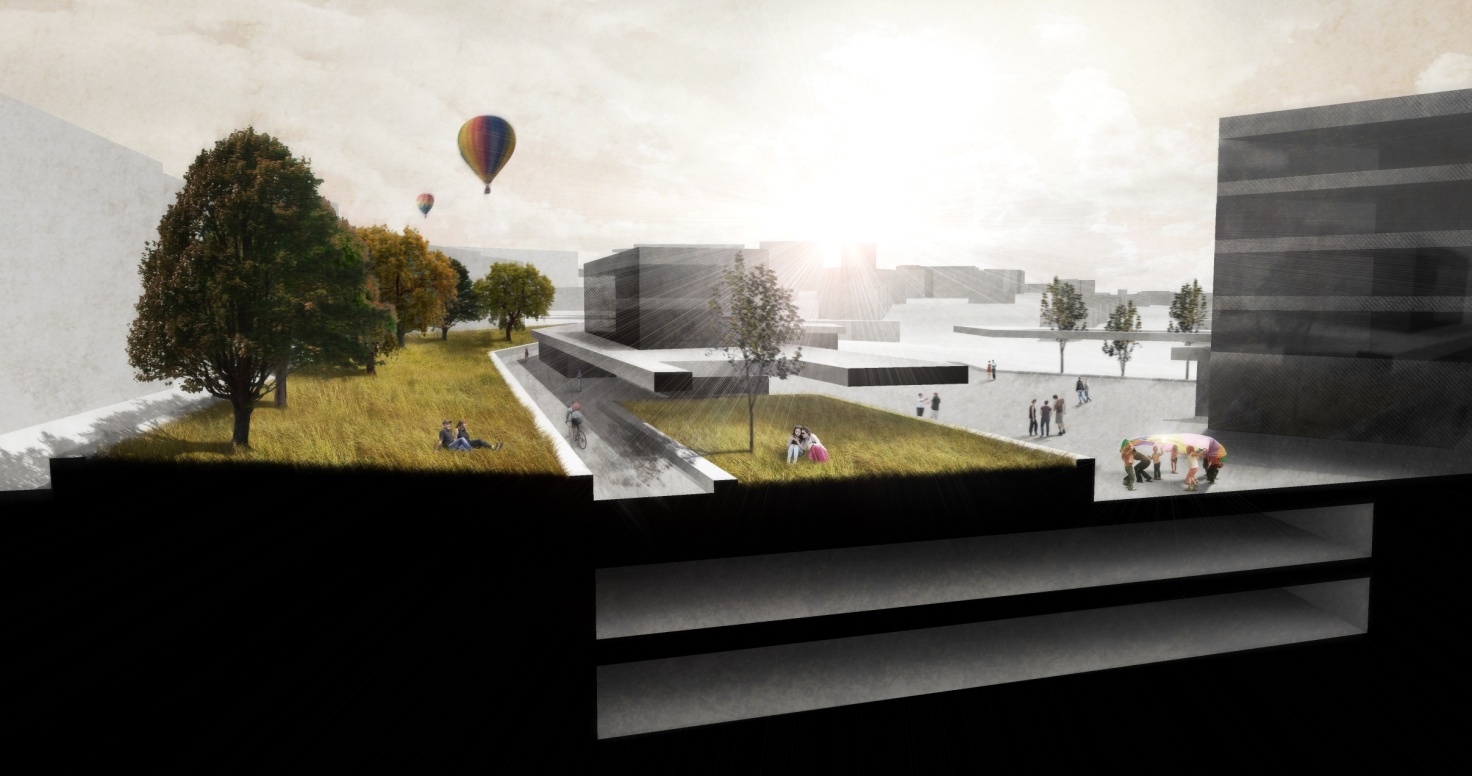 DÉL 2
DECENTRUMOK
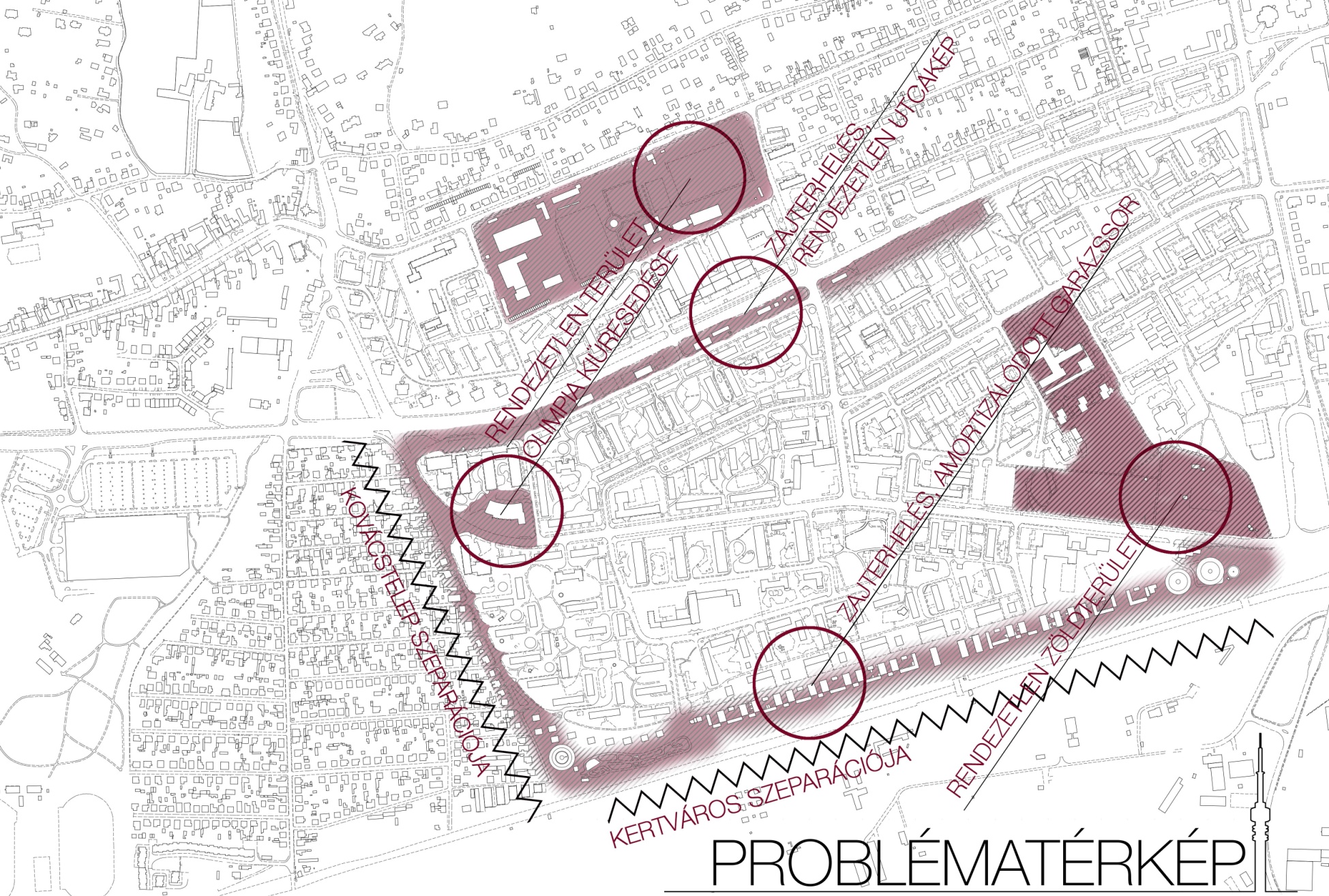 NYUGAT 1
DECENTRUMOK
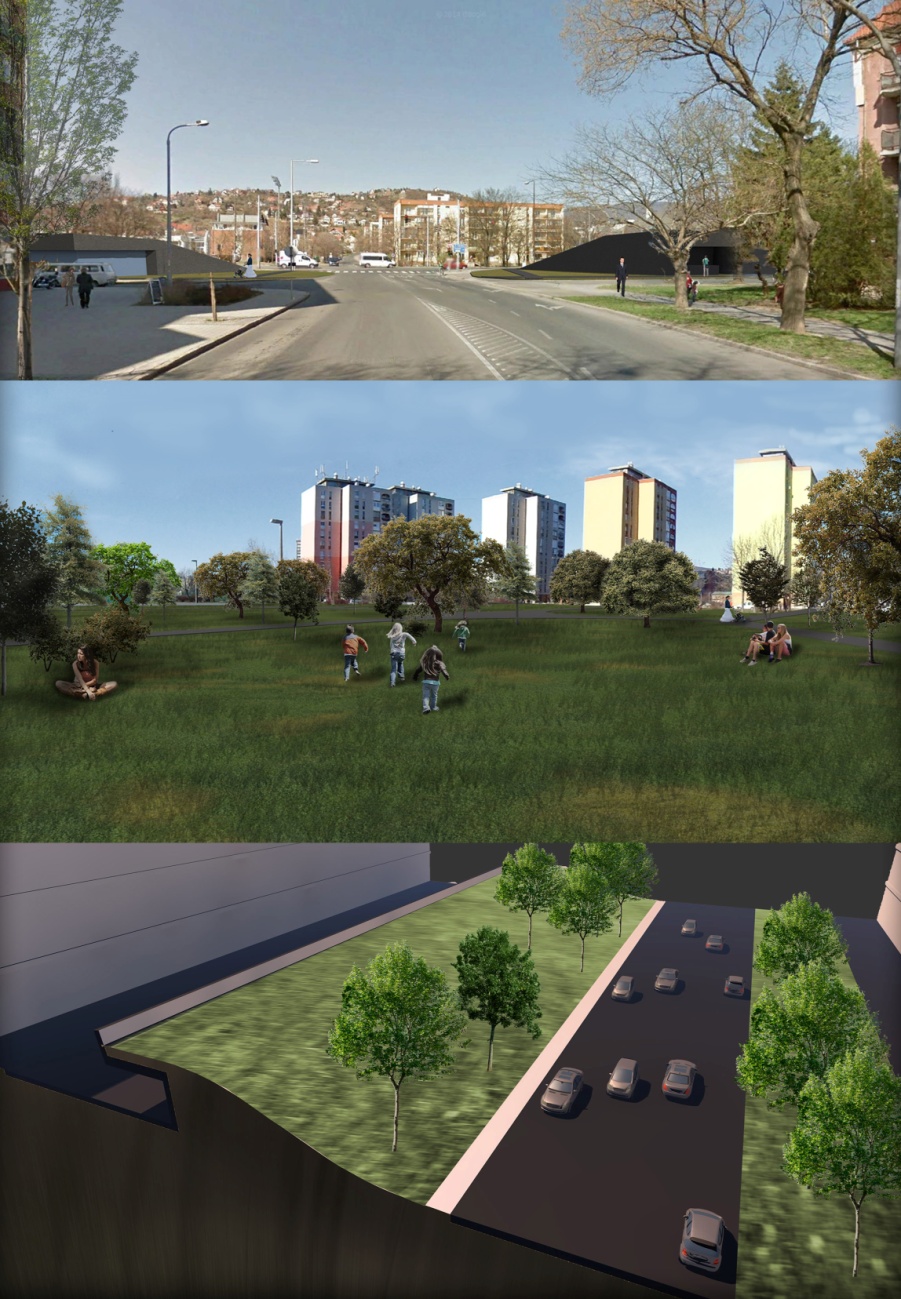 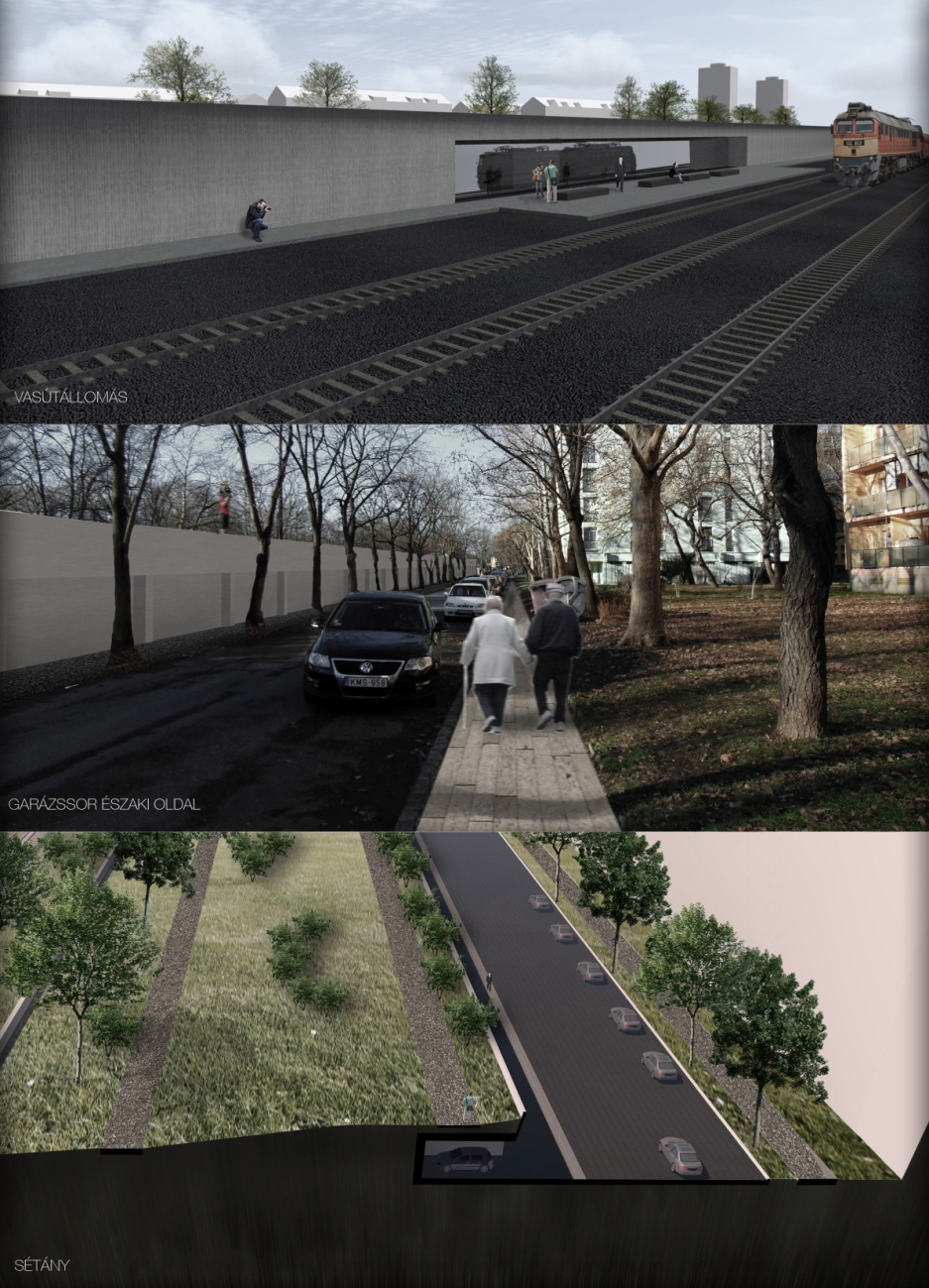 NYUGAT 1
DECENTRUMOK
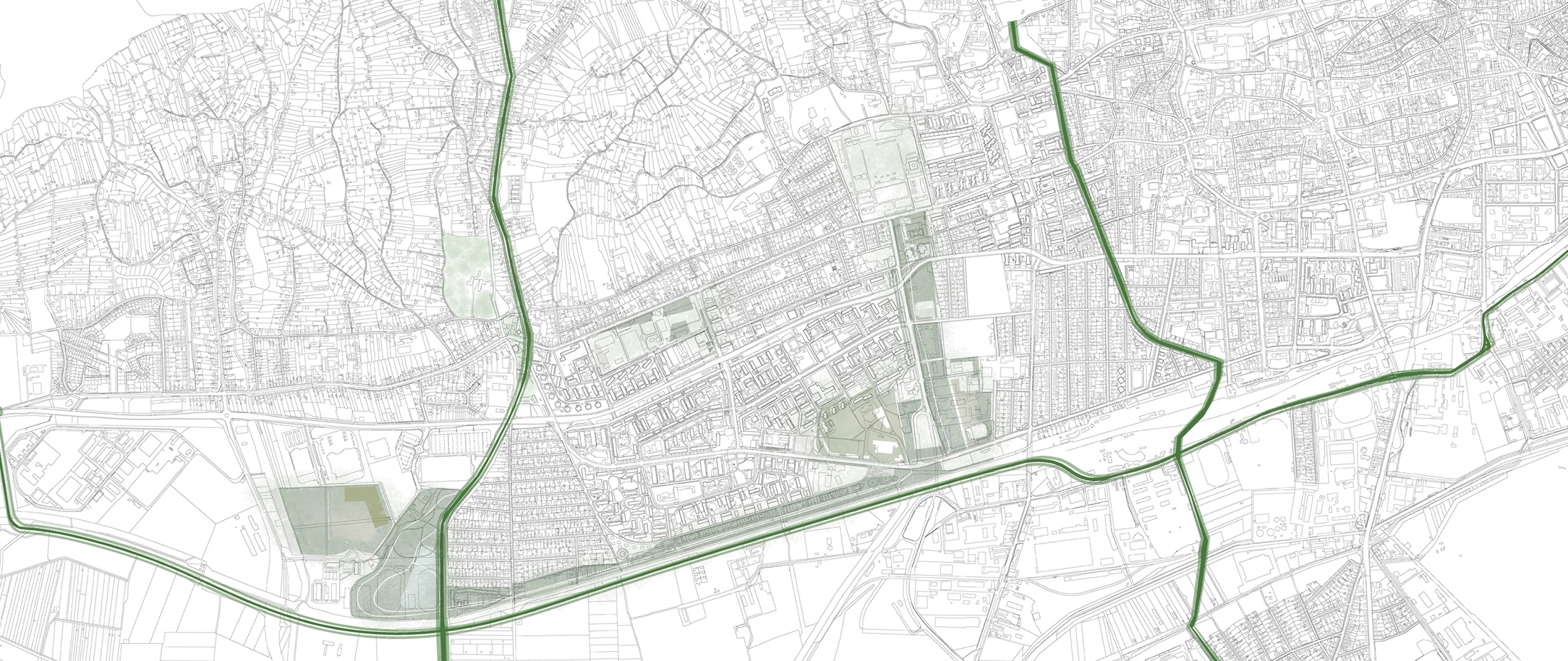 NYUGAT 2
DECENTRUMOK
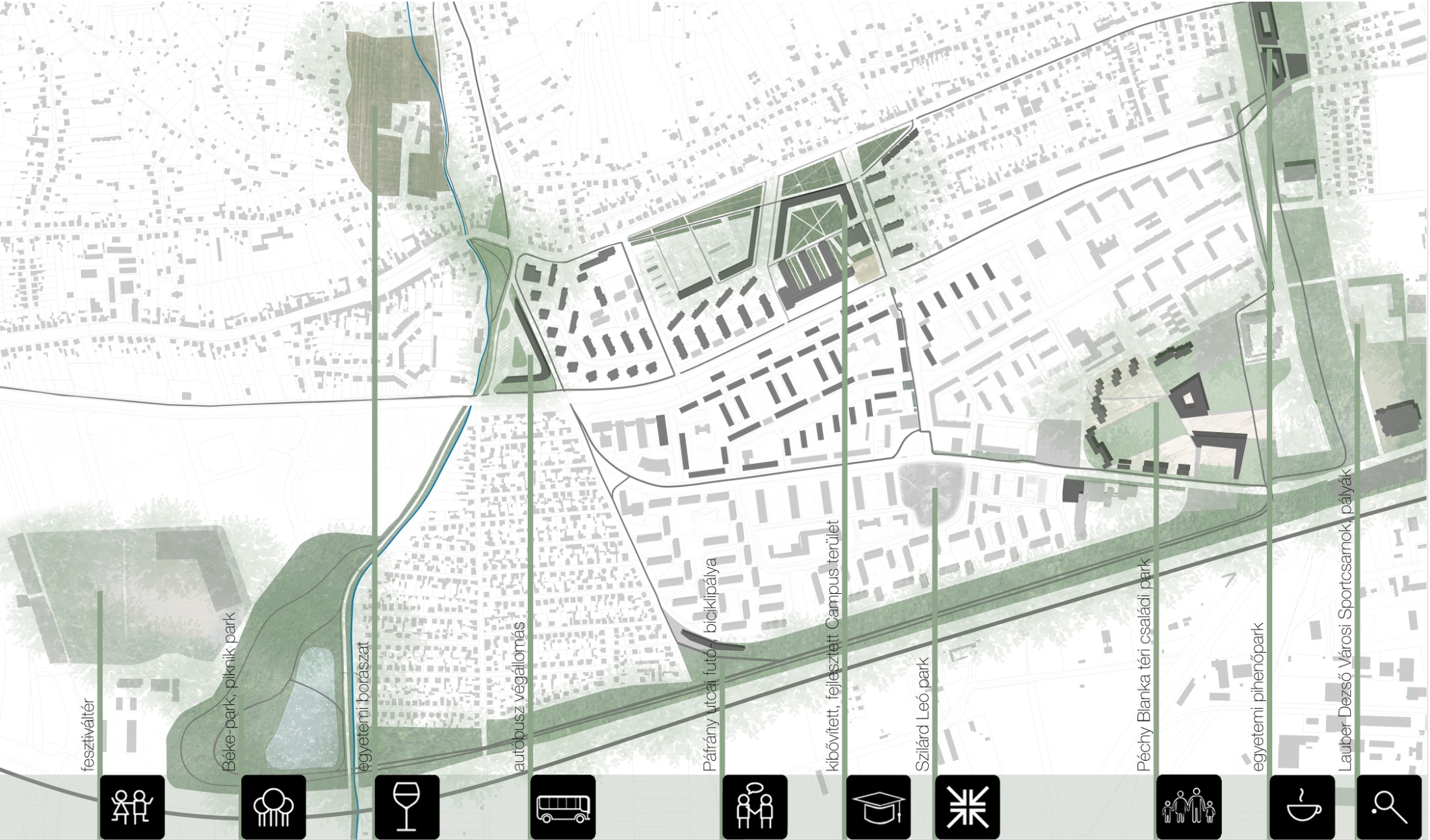 NYUGAT 2
DECENTRUMOK
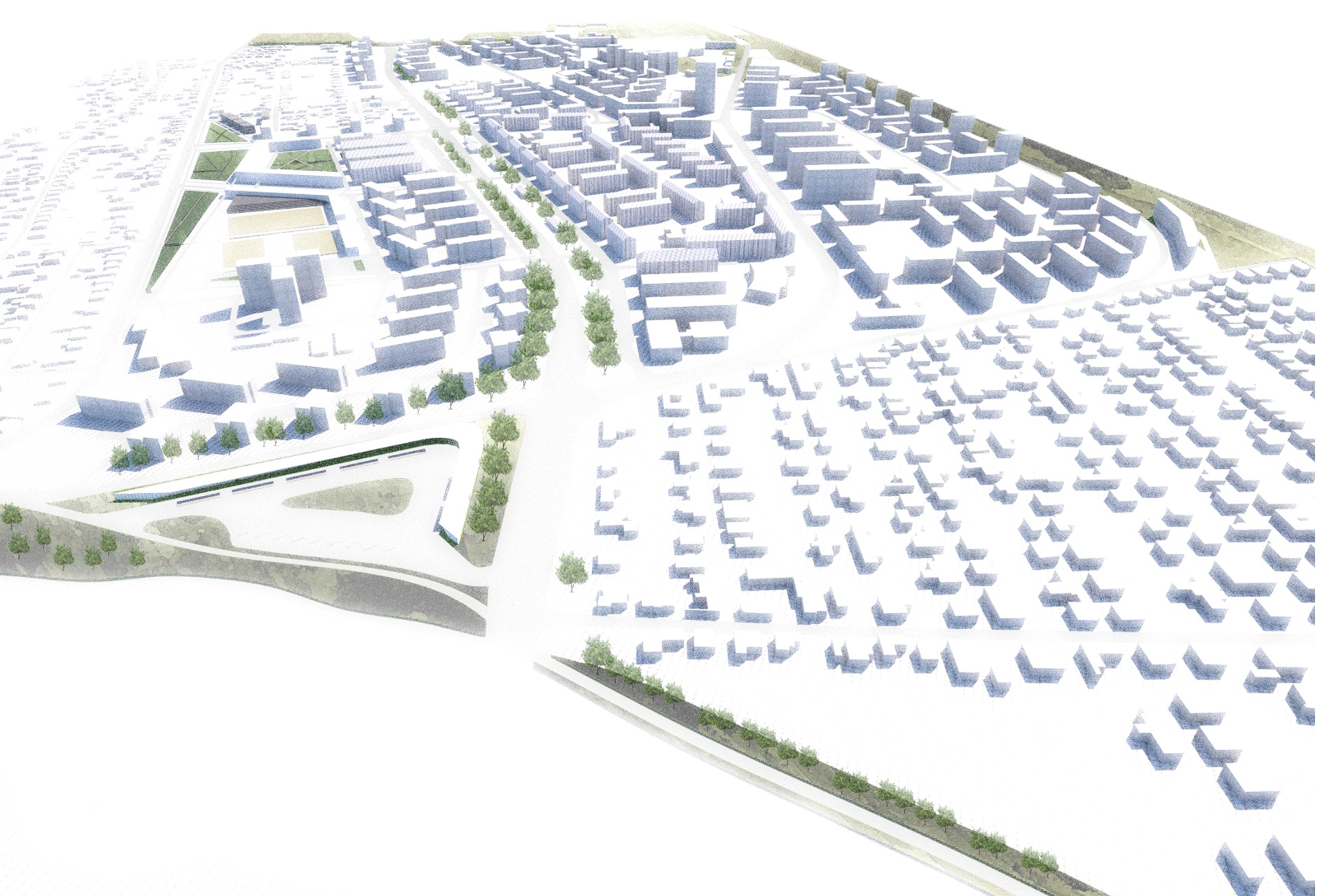 NYUGAT 2
DECENTRUMOK
KÖSZÖNJÜK A FIGYELMET!
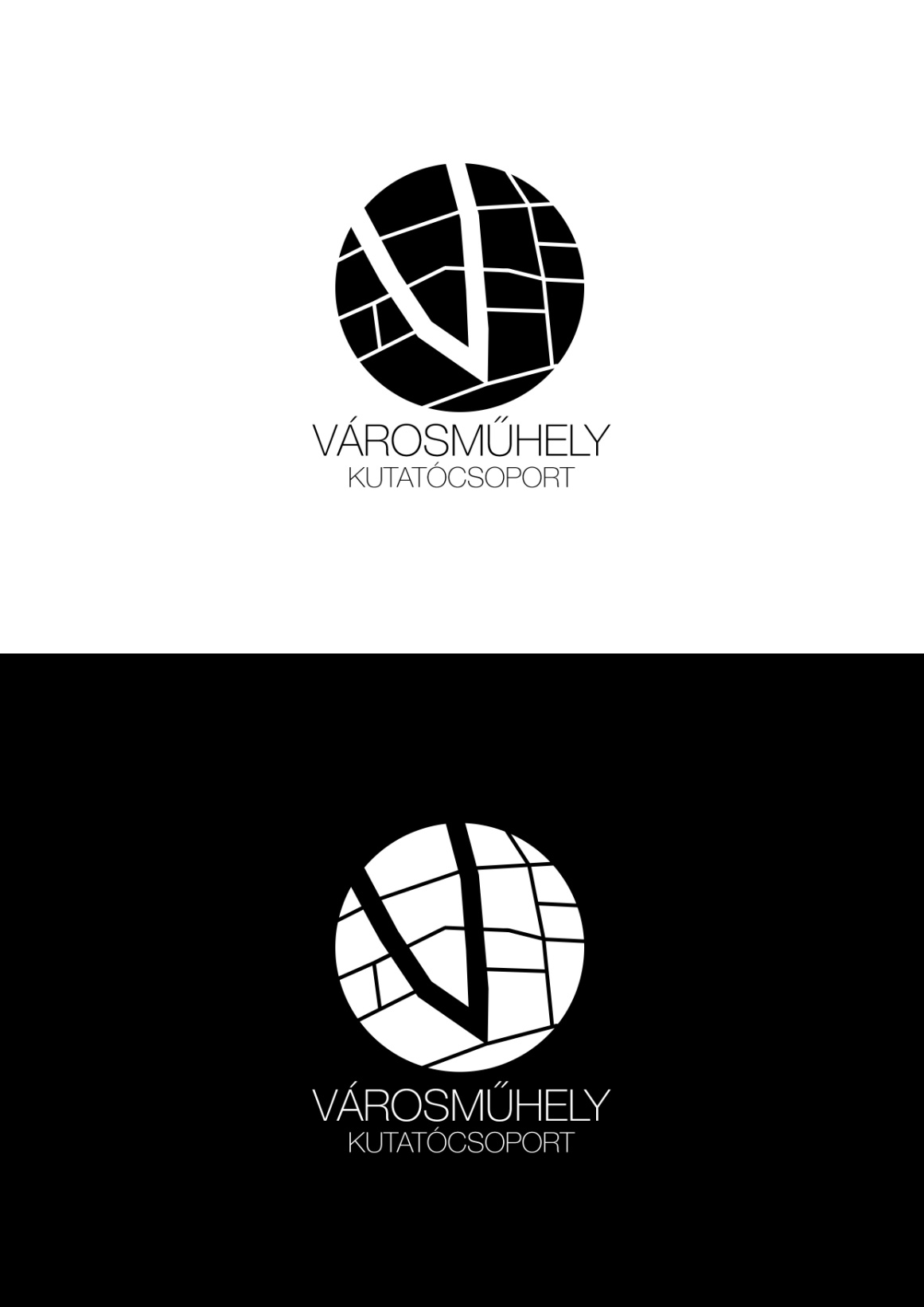